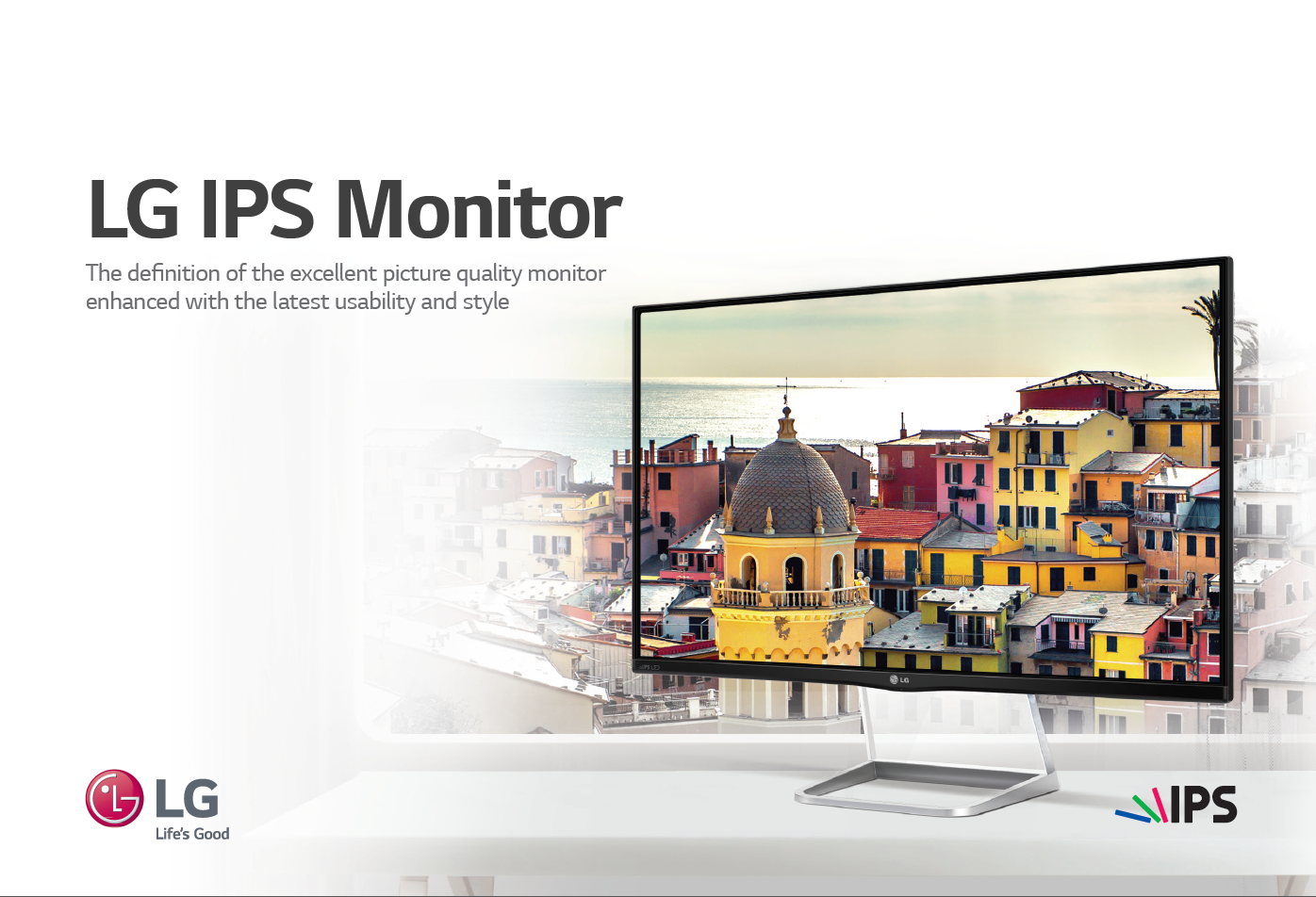 Модельный ряд мониторов LG
2015
Концепция совершенного качества изображения и практичности
2015  - структура наименования моделей
Категория
Особенности
Класс
Год
3
4
5
6
M
3
7
Монитор
IPS
монитор
M
P
6
7
M
T
6
7
Персональный ТВ
M
B
6
7
B2B
U
M
6
7
21:9
3. Категория
4. Особенности
5. Класс
6. Год
[Speaker Notes: In the smart era, the consumer has the power to create their own products.
They draw meaning and importance from their own experiences and values.

Thus, anticipating the customers’ needs before they themselves are aware is
the starting point of our brand identity renewal.

With the help of our smart technology, our consumers will enjoy significantly 
increased levels of freedom, power to create, and connectivity-based collaboration with others.]
2015  - структура наименования моделей
3
4
5
6
7
8
9
10
11
Категория
Особенности
Класс
Год
Опция 1
Опция 2
Цвет
Шасси
M
P
6
7
H
Q
-
P
Монитор
M
B
2
7
P
Y
B
-
B2B
U
С
9
7
N
-
P
21:9
3
4
5
6
7
8
9
10
11
Продуктt
Категория
Класс
Год
Опция 1
Опция 2
Цвет
Регион
Шасси
M
T
7
7
D
P
Z
R
-
MTV
U
T
6
7
D
-
P
21:9 MTV
Монитор
Персональный ТВ
Tип тюнера
4
Особенности
Опция 1
Опция 2
Опция 1
Цвет
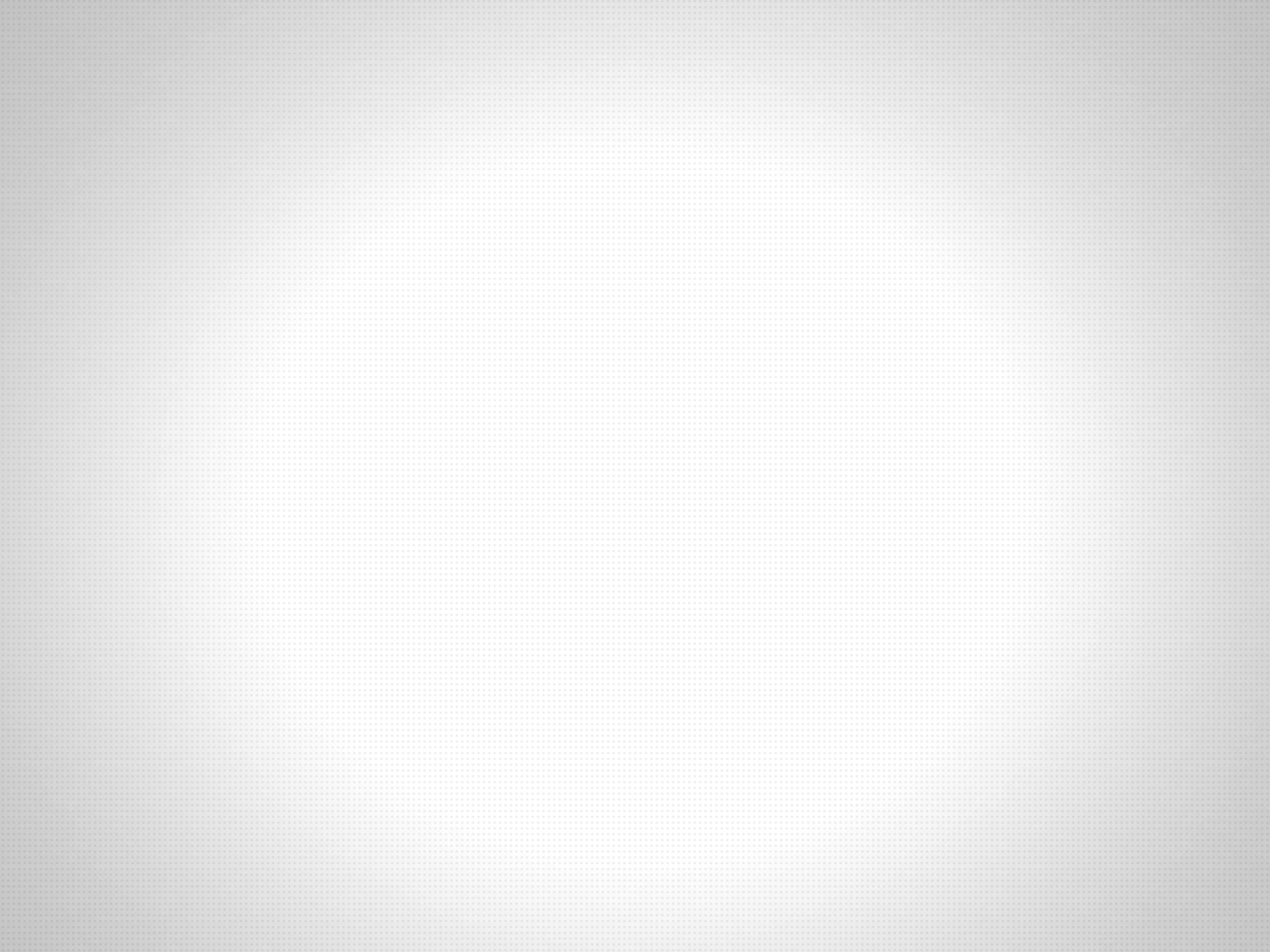 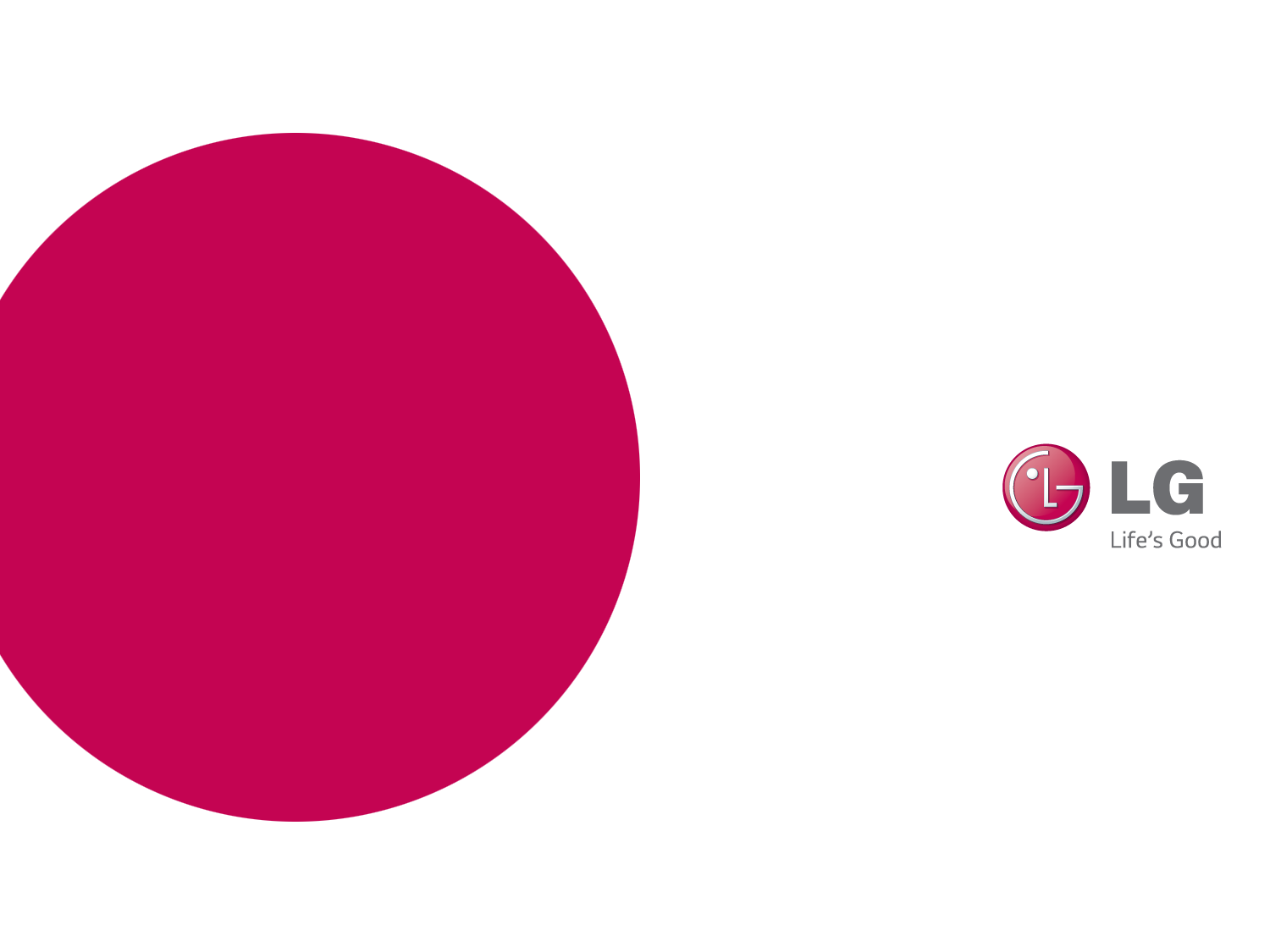 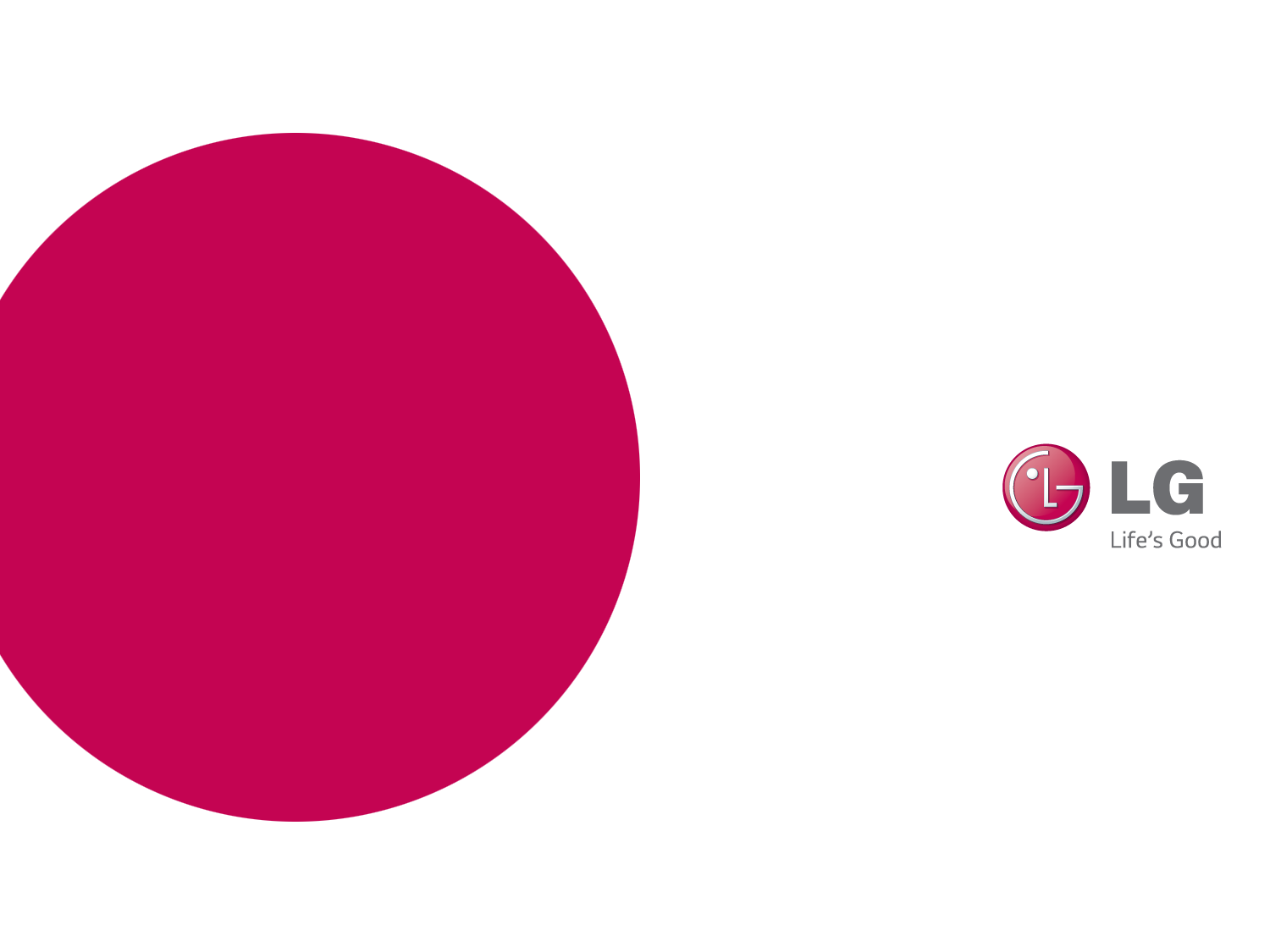 Модельный ряд
Новый 
дизайн
Новый 
дизайн
2. Продуктовая линейка
2014
2015
Серия MP76
Серия MP77
’14. 1.
’15. 2.
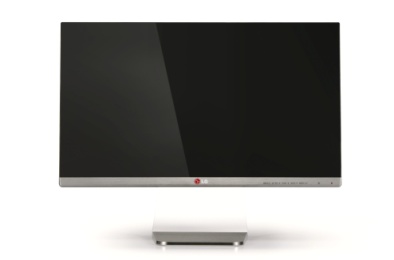 LED IPS
Дизайн Cinema screen (Neo blade)
Динамики
Настенное крепление
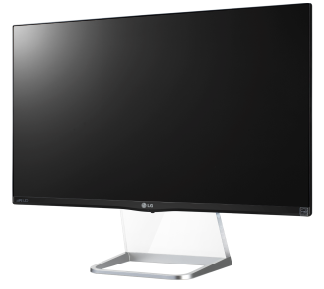 LED IPS
Дизайн Cinema screen (Neo blade)
Динамики
Настенное крепление
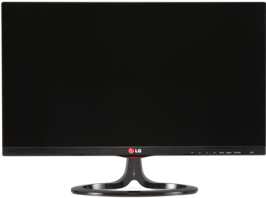 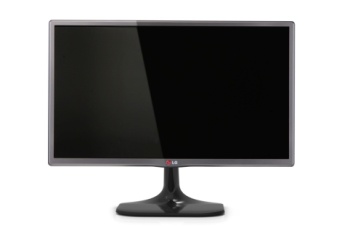 Серия MP75
’14. 1.
Новый 
дизайн
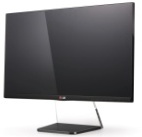 LED IPS
Дизайн Cinema screen
Динамики
Настенное крепление
Серия MP65
Серия MP67
’14. 1.
’15. 1.
LED IPS
Дизайн Neo Blade (27”, 23.8”), Cinema Screen (23”, 21.5”) 
тонкий стенд
D-sub, DVI, HDMI 
Настенное крепление
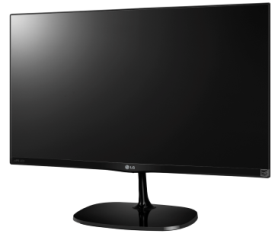 LED IPS
Дизайн Cinema screen
D-sub, DVI, HDMI 
Настенное крепление
Серия MP56
’14. 1.
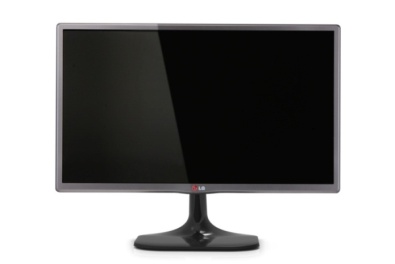 LED IPS
Узкая кромка, серебристое напыление
D-sub, HDMI
Настенное крепление
Новый 
дизайн
Новый 
дизайн
Новый 
дизайн
2. Продуктовая линейка
2014
2015
Серия MP55
Серия MP57
’14. 1.
’15. 1.
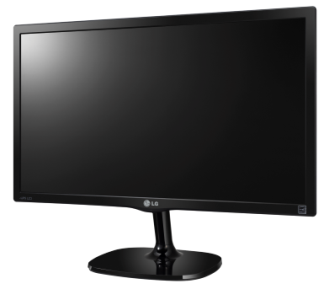 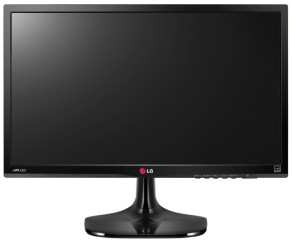 LED IPS
Дизайн EA53 + глянцевая ножка
D-sub, DVI, HDMI
VESA
LED IPS
Тоньше рамка
D-sub, DVI, HDMI
VESA
Серия M45
Серия M47
’14. 1.
’15. 1.
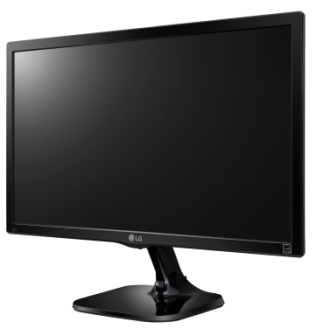 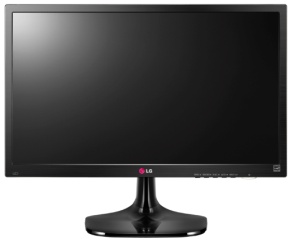 LED TN
Тонкая рамка (23.6/23/21.5), дизайн 2014 (27/19.5)
D-sub, DVI, HDMI 
VESA
LED TN
Дизайн EN43 + глянцевая ножка 
D-sub, DVI, HDMI 
VESA
Серия M35
Серия M37/MP37 (27”)
’14. 1.
’14. 1.
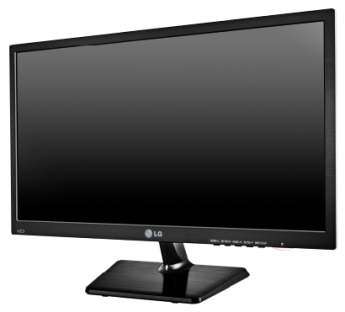 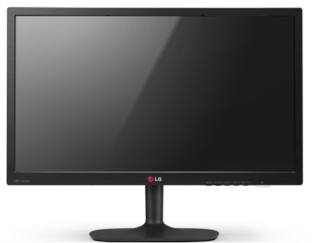 LED TN 200nits
Дизайн EN33 + матовая ножка
D-sub, DVI, HDMI
VESA
LED TN 200nits
Матовая поверхность
D-sub, DVI, HDMI
VESA
MP/M35
PRM Стратегия
2014
2015
USP
UC97
Лидер рынка
High
-end
WQHD, Curved, Thunderbolt 2, MAXXAudio, 7W x 2 SPK
Продолжение серии 21:9 
1-ый в мире Curved 21:9 (UC97)
Игровой: FreeSync,(UM67) 
                    Game Mode (67/57)
Dual Controller: управление 2-мя
     ПК с помощью 1 мыши и 1 клавиатуры
Более мощный звук: MAXXAUDIO
UM57: базовая модель, без динамиков
34/29(‘14 2)
Лидер рынка
WQHD, Thunderbolt, 7Вт x 2 динамика
UM95
34
2
WFHD
Freesync, Game Feature 7W x 2 SPK
UM65
UM67
34/29/25
34/29
144HZ, Motion240, DAS mode, Стабилизатор чёрного
GM77
24
Game Feature, UM55 Design
UM57
29/25
Мультимедийный монитор (Серия 7)
Подключение к Set top box 
Утончённый дизайн, колонки 5 Вт
Встроенный динамик, прозрачный стенд
Neo Blade, динамик, Set top Box Link
MP77
MP76
1
23.8
27/23.8
Mid
-end
Встроенный динамик, прозрачный стенд
MP75
27/23
Уникальные характеристики
Лучшая цветопередача
     : Функция Color Cloning (Серия 7/6/5)
     : Функция Color Calibrated (7/6 Series)
     : Функция Color Wizard для людей, страдающих цветовой слепотой
Мультизадачность
     : 4 Screen Split (Серии 7/6/5/M47)
Специально для геймеров
     : Режим Game mode (GM77/UM67)
        Motion 240, DAS mode
Забота о зрении пользователя:
     : Функции Reader mode, Flicker safe
1
Cinema Screen
Neo Blade, Sleek & тонкая ножка
MP65
MP67
27/23/21.5
27/23.8(Neo), 23/21.5 (Blade 5)
Case-Top  (Narrow)
MP56
23.8/21.5
1
IPS 250nits
Тонкая рамка
MP57/47
MP55
27/23.8/23/21.5
27/23.8/23/21.5(MP57)
23.8/23/21.5 (MP47)
Low
-end
1
TN 250nits
Тонкая рамка
M45
M47
23.6/23/21.5 (’15 новый дизайн)
27/19.5 (дизайн 2014 года)
27/23.6/23/21.5/19.5/18.5
1
TN 200nits
MP/M37
23.6/21.5/19.5/18.5/15.6
(IPS: 27”)
TN: 23.6/21.5/19.5/18.5/15.6
IPS: 27
Новый дизайн
WQHD(3440x1440
Neo blade
Blade
IPS
TN
LG IPS Monitor
Широкие углы обзора
Матрица AH-IPS гарантирует отличное качество изображения с корректной цветопередачей при углах обзора до 178º.
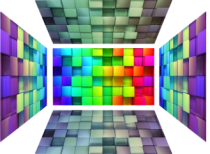 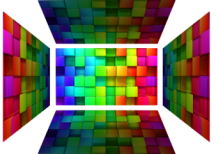 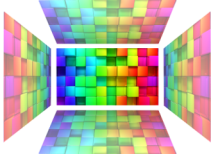 AH-IPS
TN
VA
Углы обзора
170º / 160º
Углы обзора
178º / 178º
Углы обзора
178º / 178º
60º
60º
60º
60º
60º
60º
60º
60º
60º
Горизонтальный
Вертикальный
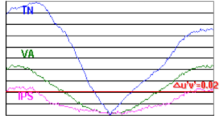 0.1
0.1
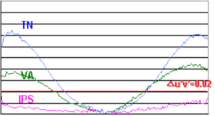 60º
60º
60º
0
0
-80
-40
0
40
80
-80
-40
0
40
80
Градус
Градус
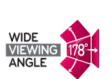 Яркая картинка с точной передачей всех 
оттенков из любой точки обзора.
Основные преимущества мониторов LG с IPS матрицей
Широкие углы обзора
Реалистичная цветопередача
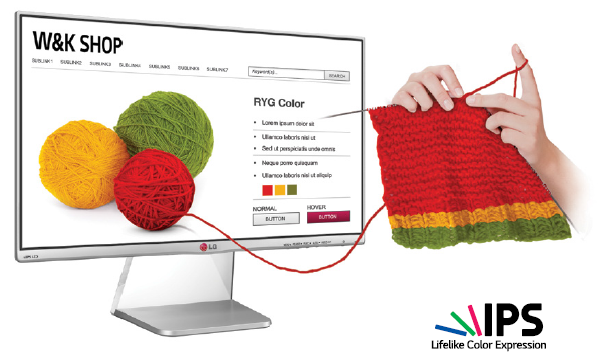 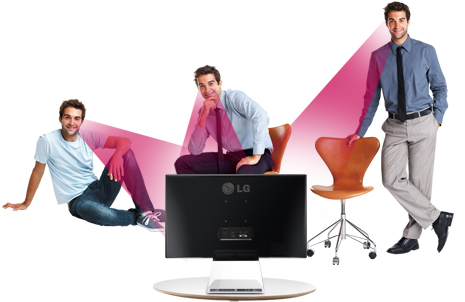 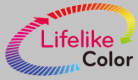 Максимально  точное соответствие цветов и оттенков  на  экране  монитора цветам и оттенкам оригинального изображения.
Экспертная калибровка цвета
Быстрое время отклика
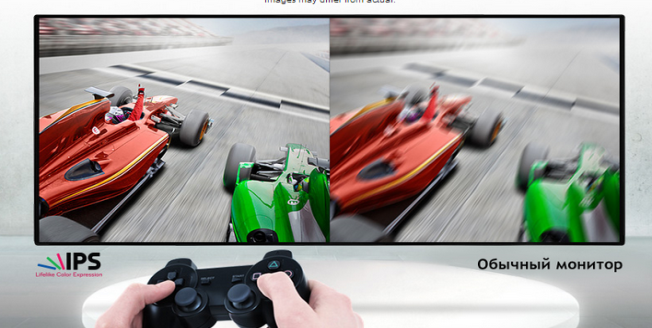 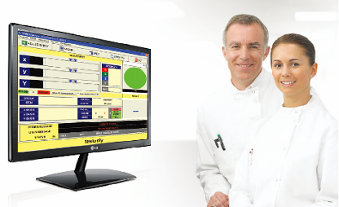 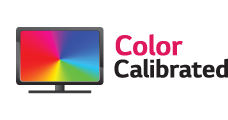 Профессиональная калибровка цвета в фабричных условиях. Обеспечивает наиболее реалистичное воспроизведение цветов.
Быстрое время отклика позволяет минимизировать размытости и шлейфы изображения. Наслаждайтесь яркой и четкой картинкой без напряжения глаз даже в самых динамичных фильмах и компьютерных играх.
Что такое “Клонирование цвета?”
Клонирование цвета – это программное обеспечение и мобильное приложение, которое позволяет осуществлять одинаковую настройку цвета на 2 мониторах LG, подключённых к одному ПК. На базовом мониторе настройки цвета и яркости принимаются за стандартные и переносятся на второй, настраиваемый монитор. Контроль настроек осуществляется с помощью мобильного приложения на смартфоне.
Новые функции. Клонирование цвета (Color Cloning)
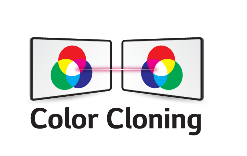 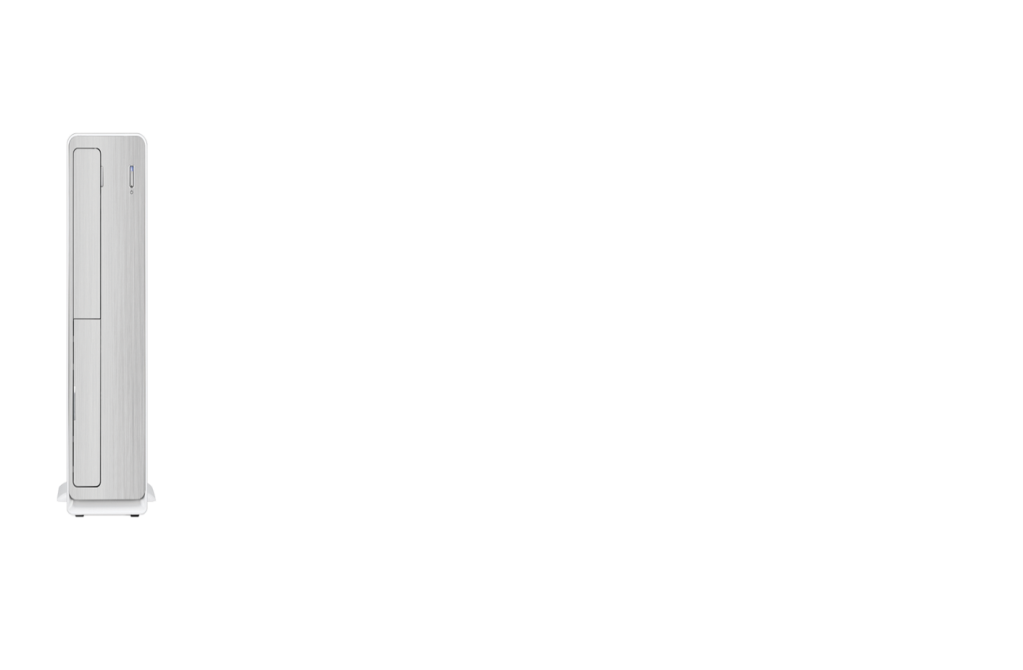 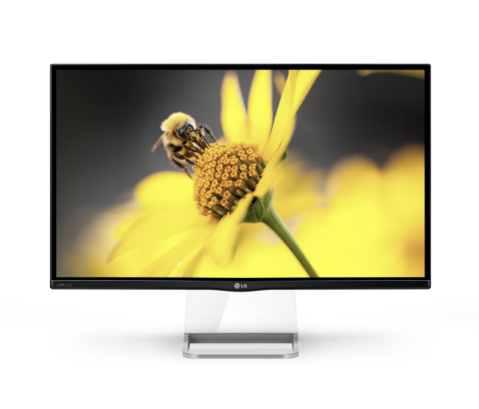 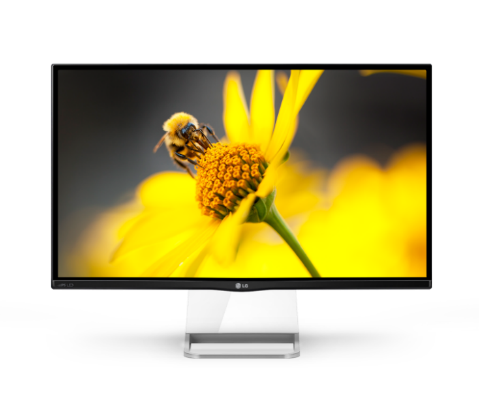 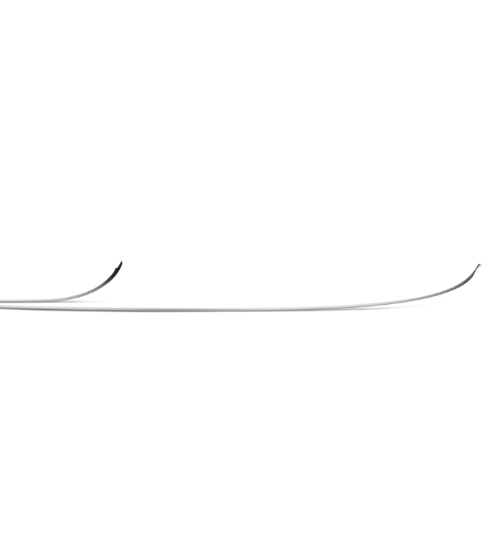 До
* Корректные результаты могут изменяться в зависимости от спецификаций сматфона или внешних факторов, таких как удалённость от монитора или угол воздействия в момент 
калибровки.

 Функция «Клонирование цвета» разработана для частичной настройки яркости, цветовой 
температуры и некоторых значений RGB, и не предназначена для профессиональной 
калибровки цвета.
!
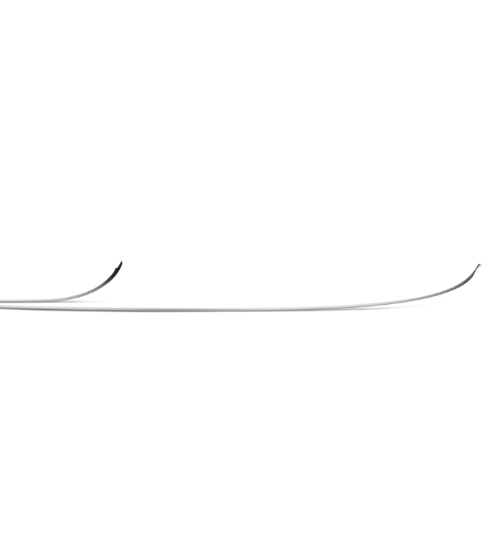 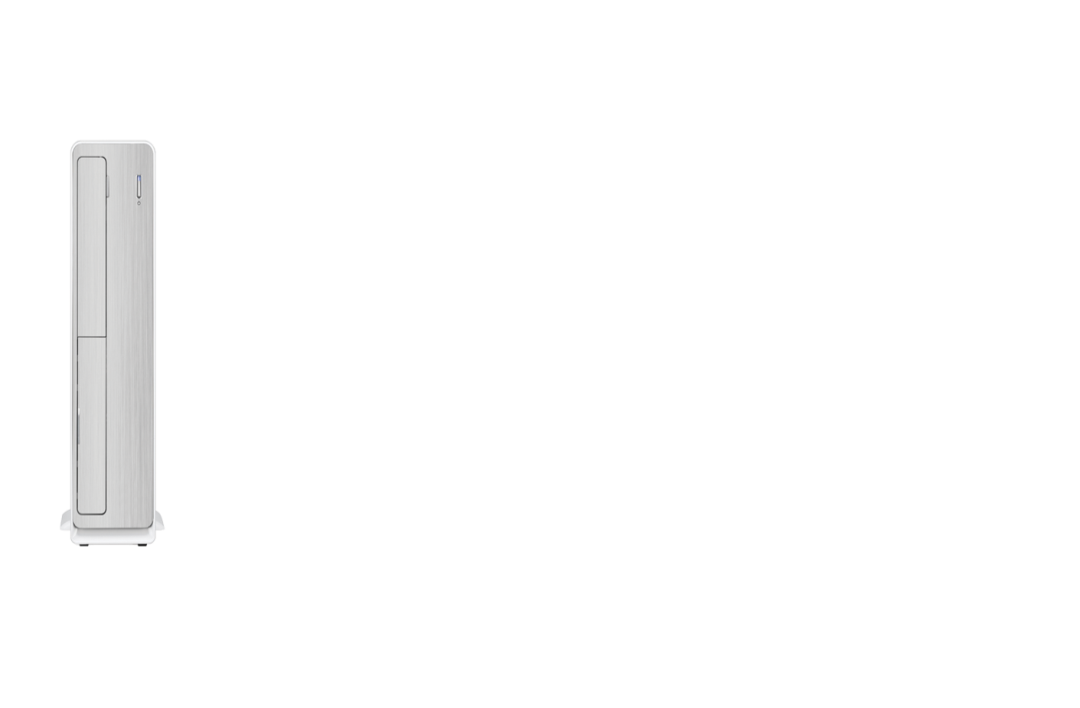 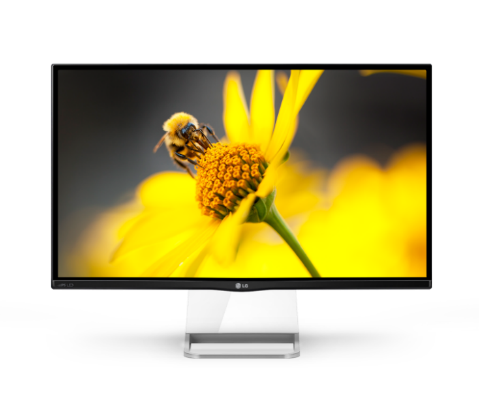 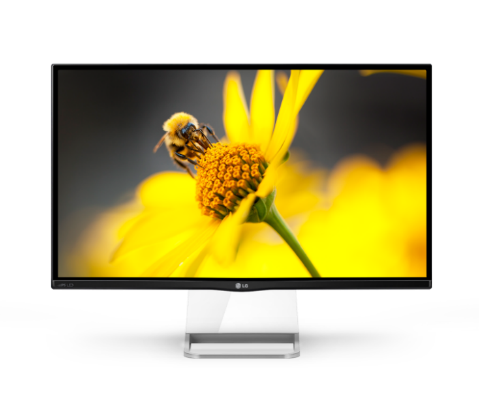 Базовый монитор
Настраиваемый монитор
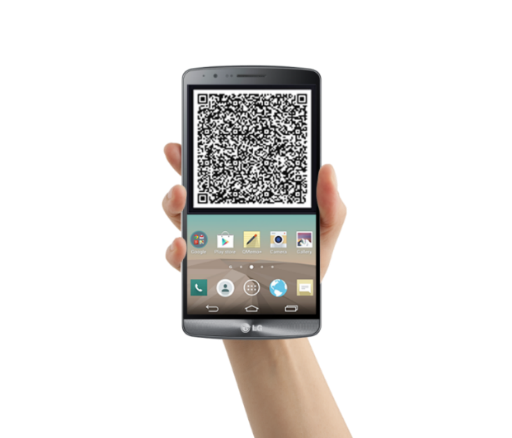 После
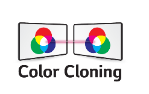 Базовый монитор
Настраиваемый монитор
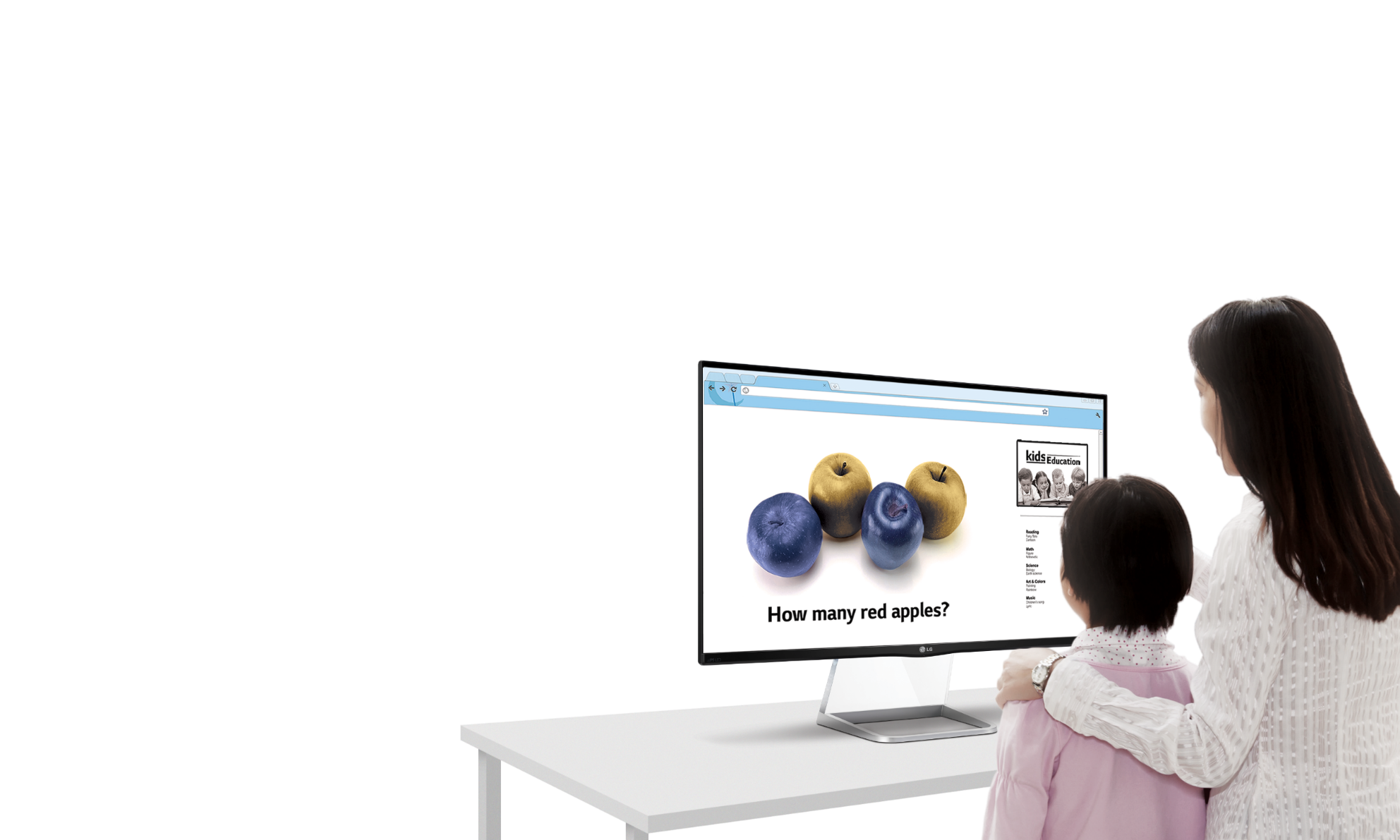 Новые функции. Мастер цвета (Color Wizard)
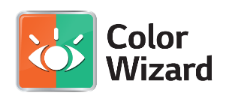 Что такое “Мастер цвета”?
Алгоритм модификации цвета для людей с нарушениями цветового зрения, который позволяет таким пользователям  различать определённые трудно дифференцируемые цвета.
Все яблоки одного цвета”
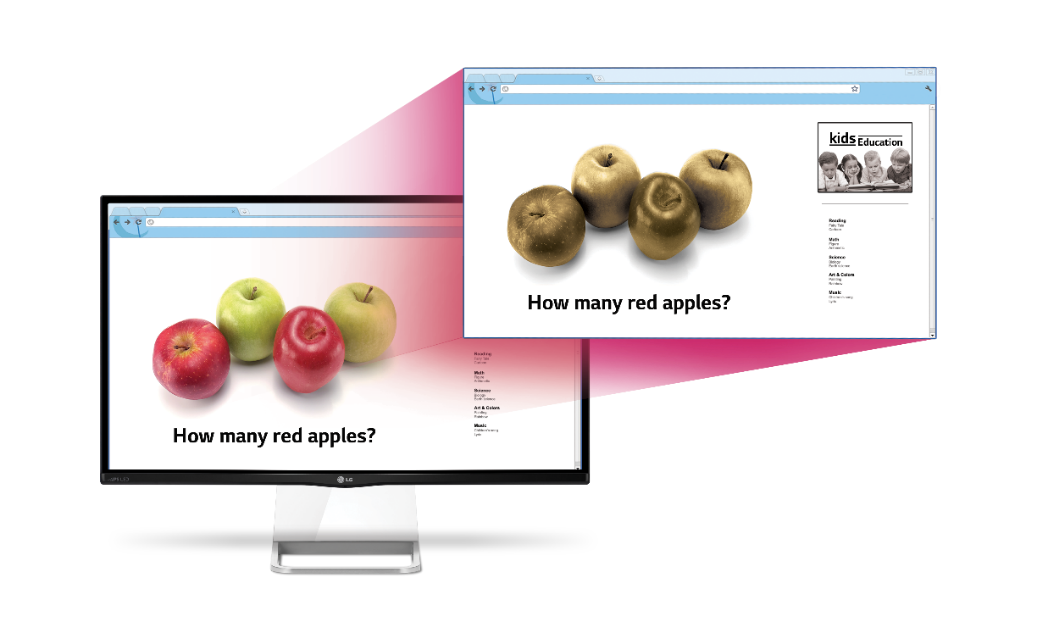 “Теперь я вижу, что яблоки разные!”
Оригинальное изображение
Изображение, которое видят люди с цветовой слепотой
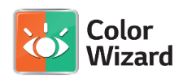 Сколько здесь красных яблок?
Сколько здесь красных яблок?
Сколько здесь красных яблок?
CUD – универсальный цветовой шаблон (Color Universal Design )
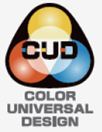 : Оптимальная для потребителя система цветовых профилей для корректной передачи цветовой информации.

: Цвета экранного меню и инструкции пользователя разработаны с учётом удобства для пользователей с отклонениями зрительной системы  и имеют сертификат  CUD (серии MP67/77).
Функция Dual Controller
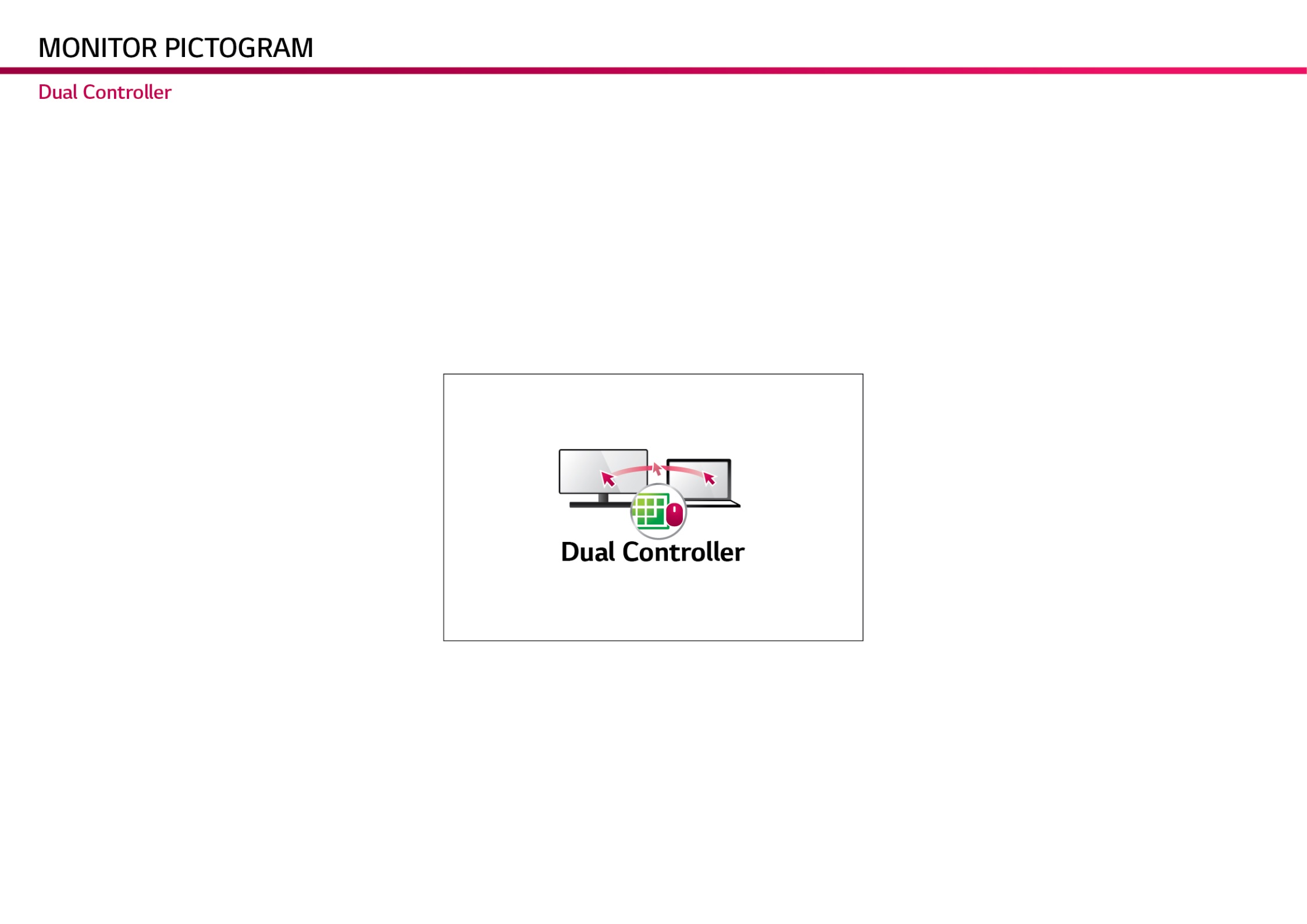 Управление 2-мя ПК с помощью 1 мыши и 1 клавиатуры
Концепция
USP
1 Клавиатура и 1 Мышь для 2 ПК
  - Плавное перемещение курсора  между 2-мя ПК  - Клавиатура, подключённая к ПК1, может использоваться для ПК2 после перемещения мыши  с ПК1 на ПК2.

 Обмен файловой информацией
 - Доступна функция  “Copy & Paste” файлов с одного ПК на другой с помощью 1 мыши и клавиатуры

 Обмен текстовой информацией
 -  Доступна функция  “Copy & Paste” текстовых отрывков с одного ПК на другой с помощью 1 мыши и клавиатуры
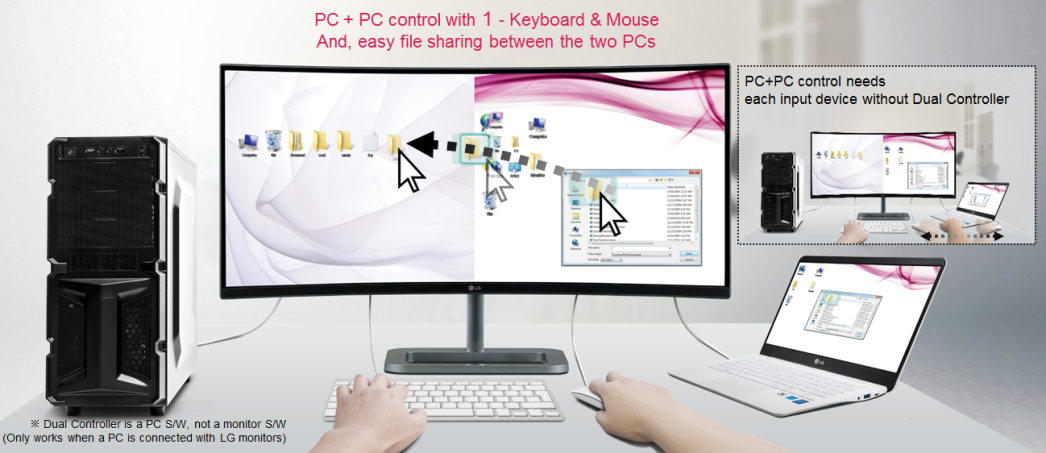 ※ Функция Dual Controller – это программное обеспечение для ПК (не для монитора) 
- Работает только с мониторами LG
※ Поддержка мониторов   : 2015 - 21:9 UltraWide монитор
Функция FreeSync
Freesync
Технология AMD FreeSync позволяет решить проблему разрывов изображения, которые возникают, когда монитор и графическая карта не синхронизованы между собой.  Технология FreeSync гарантирует легкую и беспрерывную смену кадров во время игры – изображение плавно сменяется при полном сохранении частоты смены кадров.
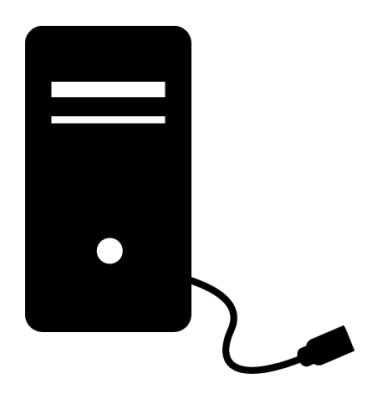 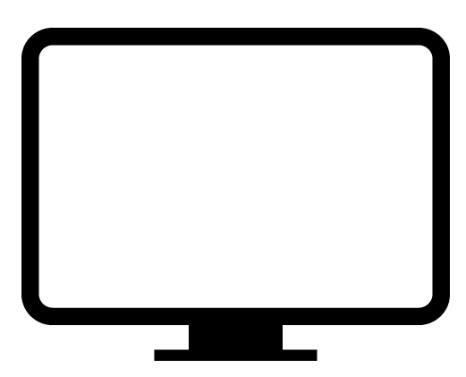 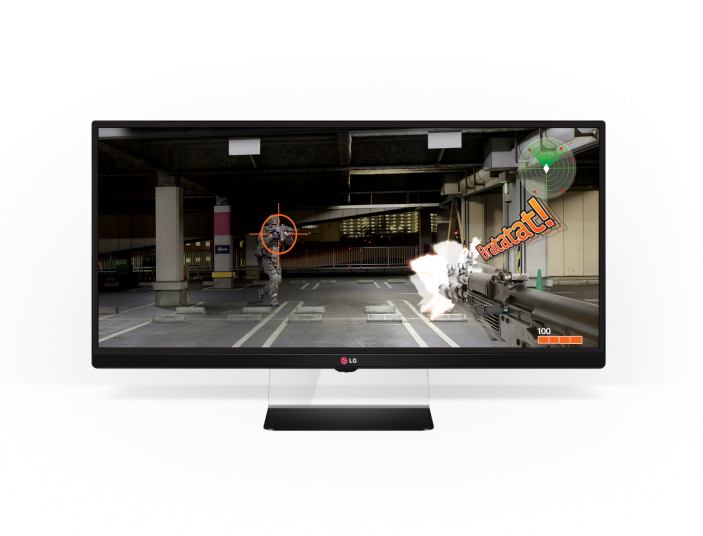 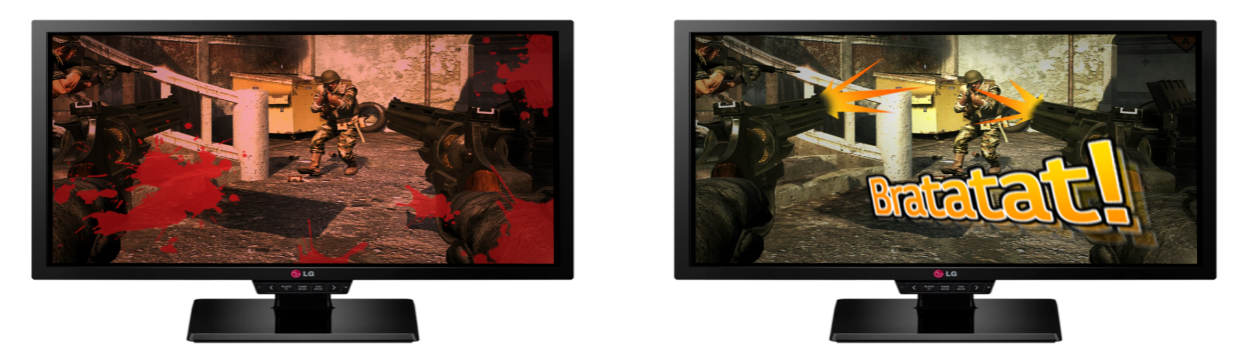 FreeSync
Смена кадра
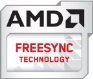 Входной сигнал
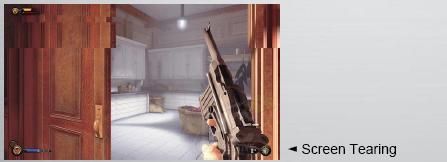 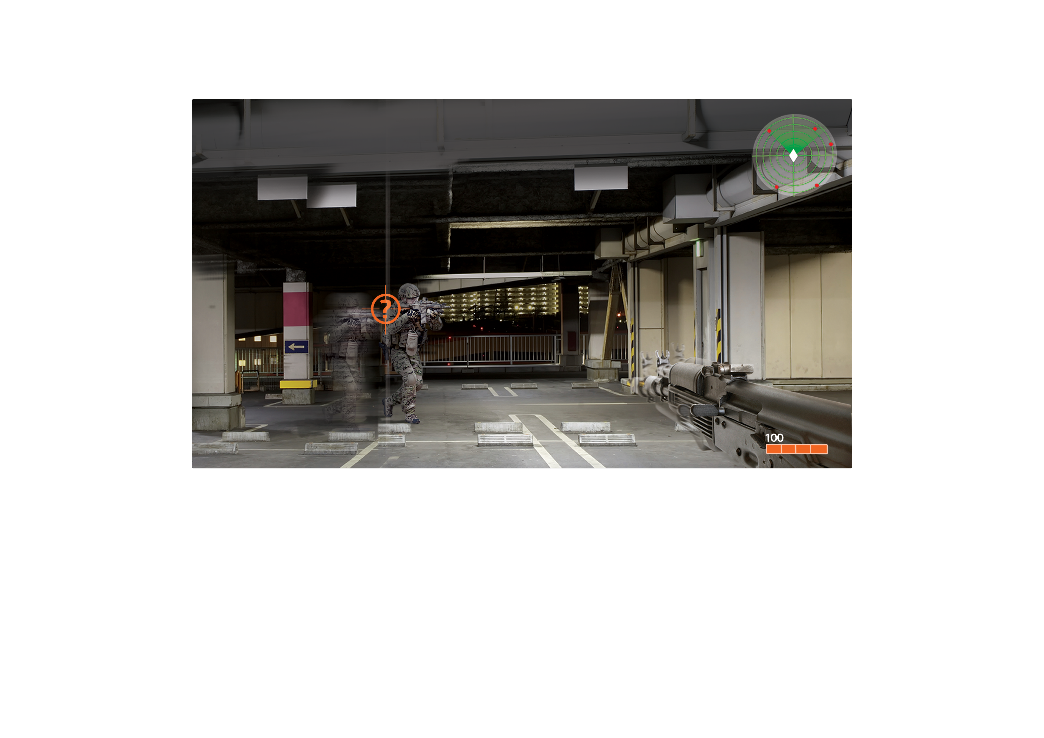 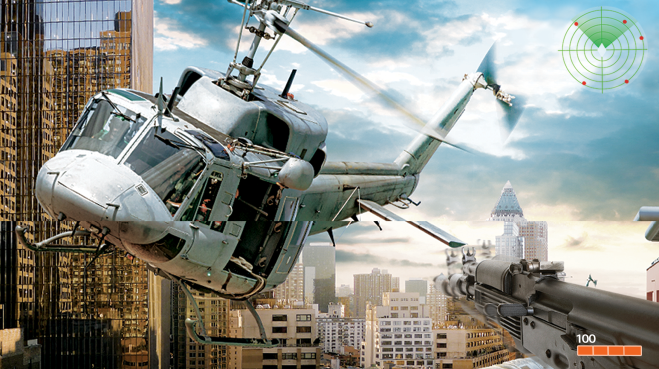 Screen stutter
Screen tear
Технология G-sync совместима только с компонентами NVIDIA, в то время как AMD freesync  не имеет аппаратных ограничений.
Функция MaxxAudio
Инновационная система MaxxAudio и 2 встроенных динамика по 7 Вт обеспечивают высококачественный звук и широкий звуковой диапазон, как в кинотеатре. 
Наслаждайтесь фильмами без подключения дополнительного звукового оборудования.
※ Активируется в OSD меню выбором MAXXAudio.
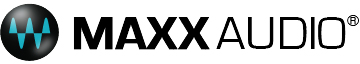 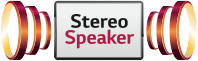 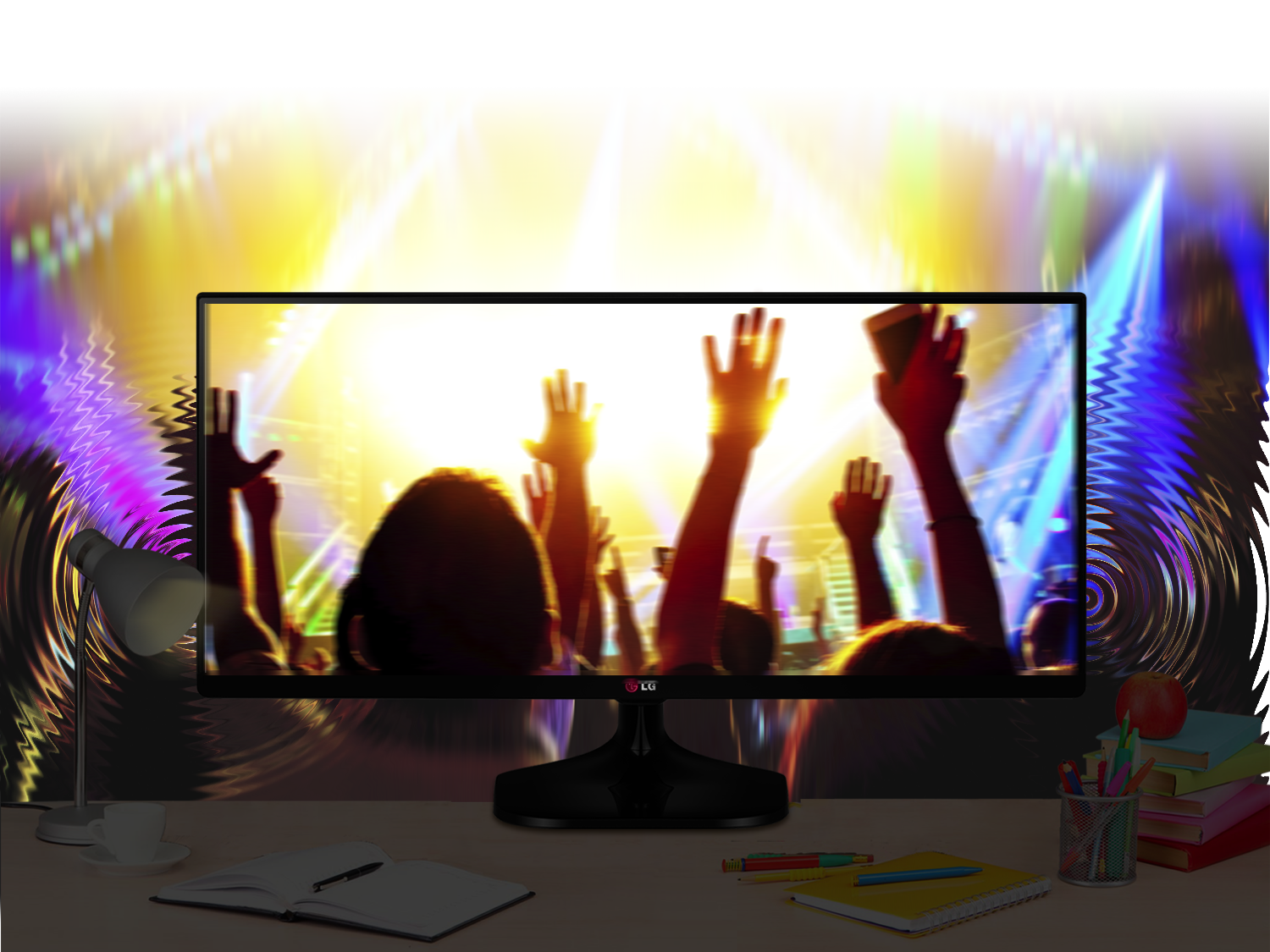 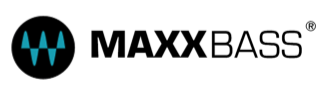 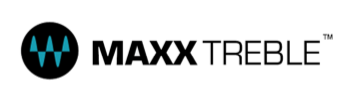 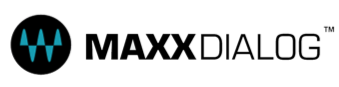 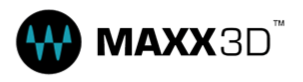 Функции для геймеров
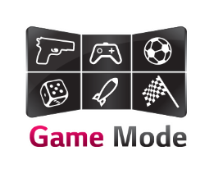 1
Режим игры (Game Mode)
Возможность выбора режима игры из 3-х предустановленных опций. 2 FPS (First Person Shooter) режима и RTS (Real Time Strategy) режим обеспечат оптимальные настройки изображения на более тёмных или светлых игровых картах.
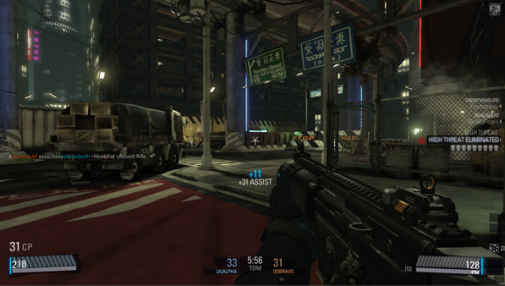 Светлая карта
Тёмная карта
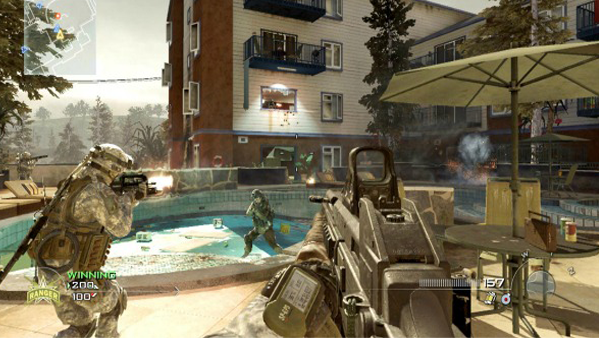 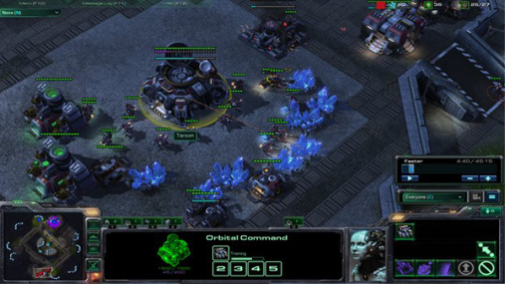 Режим FPS2
Оптимально для тёмных карт: обнаружение врагов в ночное время, а также на затемнённых участках.
Режим FPS1  
Оптимально для светлых карт: обнаружение врагов сразу после ярких вспышек взрывов в дневное время.
Режим RTS
Для игр - стратегий реального времени/ таких как Starcraft2, Warcraft, League of Legend
Режим геймера (Gamer mode)
Индивидуальные настройки изображения
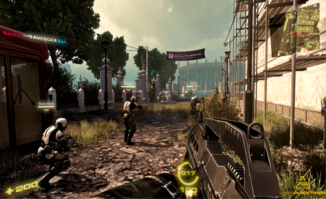 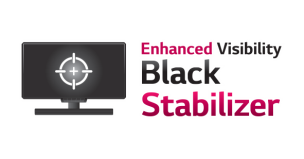 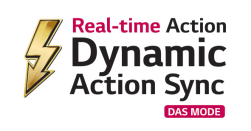 2
3
Режим DAS (Dynamic Action Sync)
Стабилизатор чёрного цвета
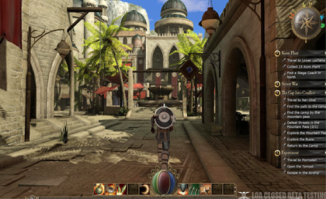 - Улучшенная видимость на тёмных участках
- Автоматическое определение затемнённых участков.
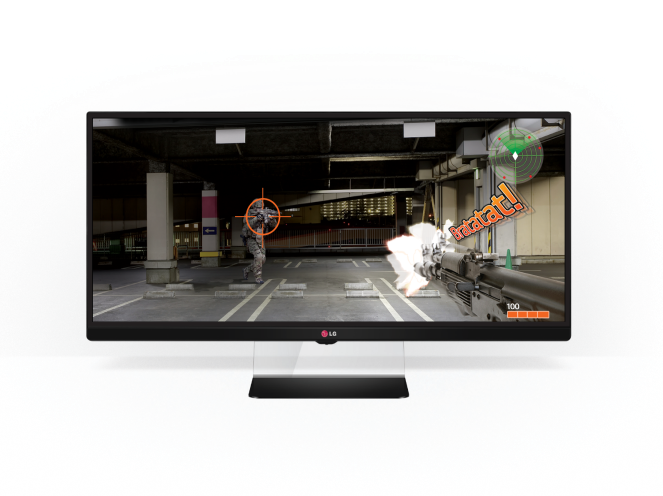 Мгновенная реакция на команды геймера (сокращение времени реагирования на команды с ввода в компьютер до вывода на экран)
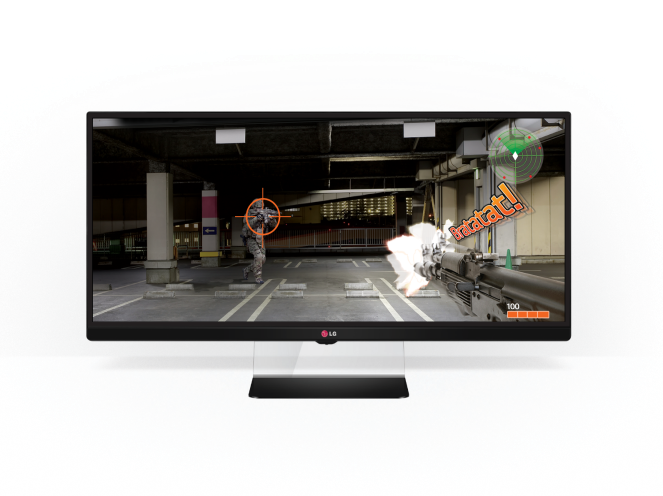 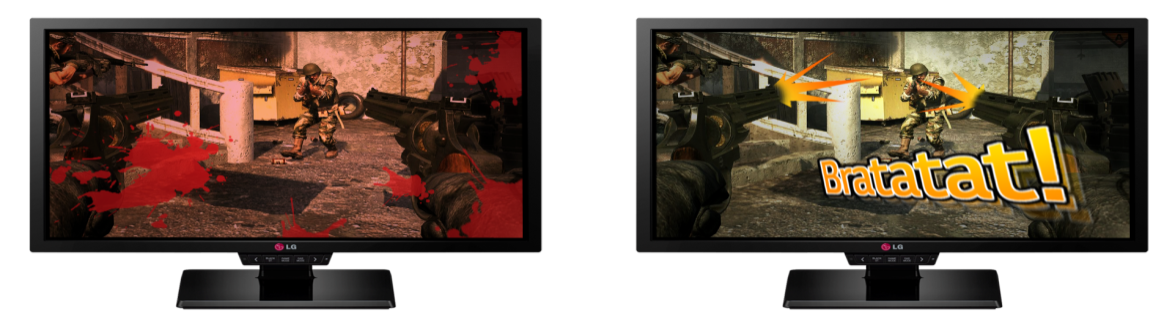 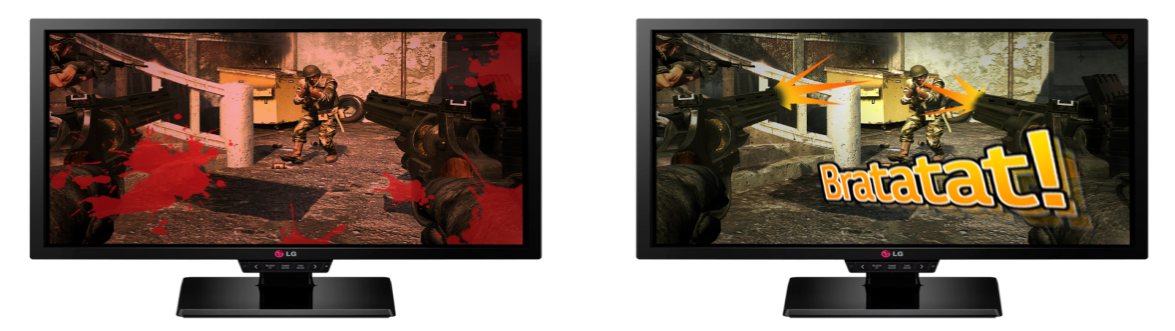 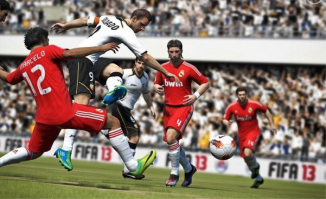 Стабилизатор чёрного выкл.
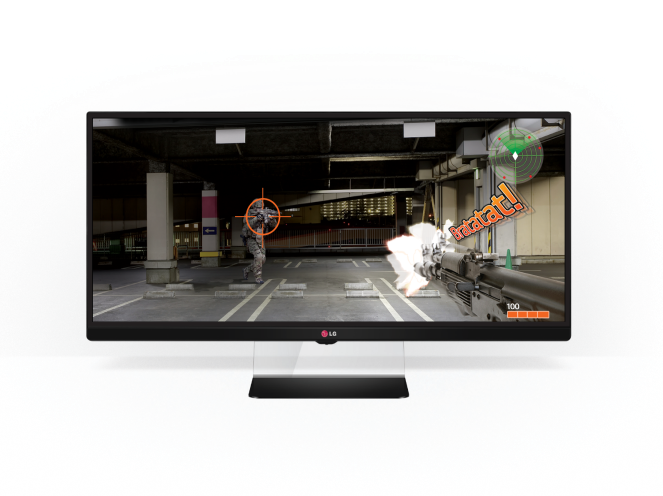 Режим DAS выкл.
Режим DAS вкл.
Стабилизатор чёрного выкл.
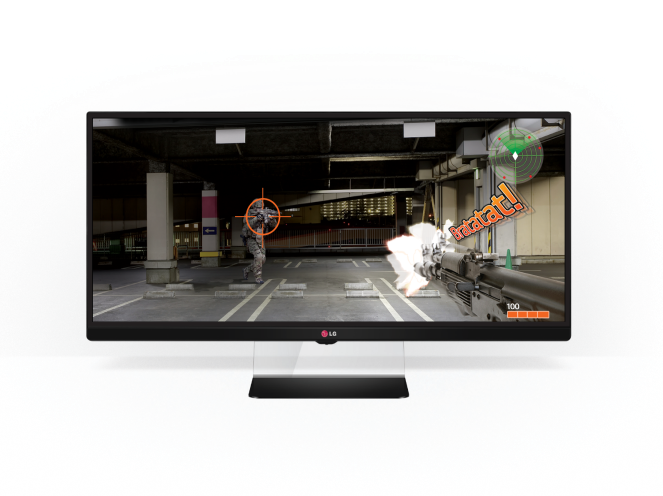 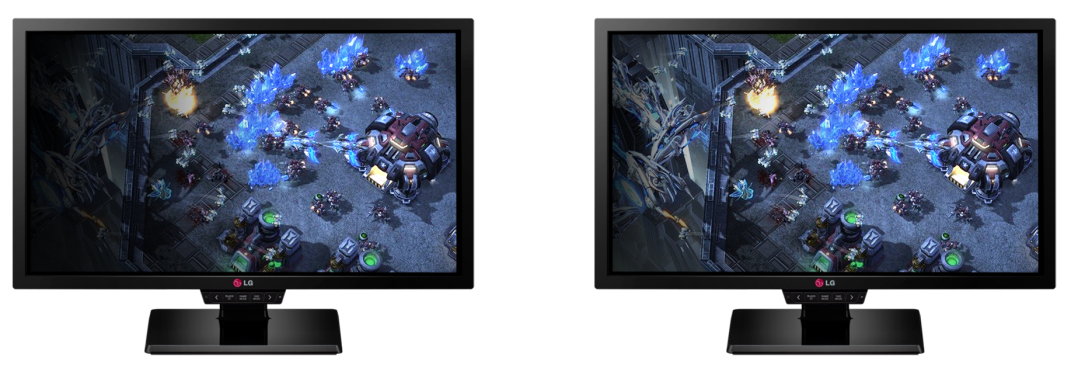 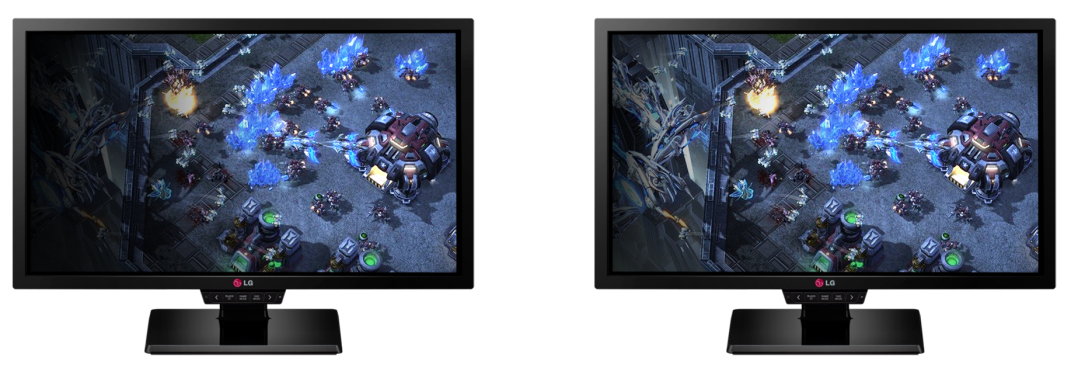 Функции для геймеров
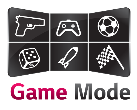 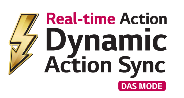 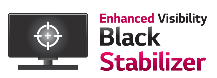 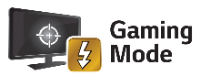 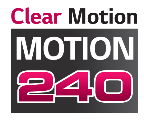 Дополнительные функции
Режим Reader
В режиме Reader цветовая температура понижается и устанавливается ниже отметки 5000К – такую цветовую температуру имеет тёплая гамма обычного листа бумаги. Таким образом синий цветовой спектр сокращается на 84%.
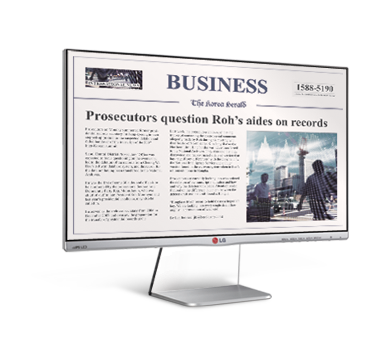 Синий спектр
0.11 nm
Снижение синего 
спектра на 84%
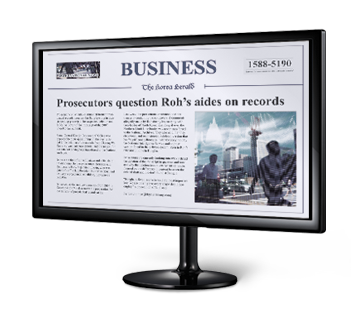 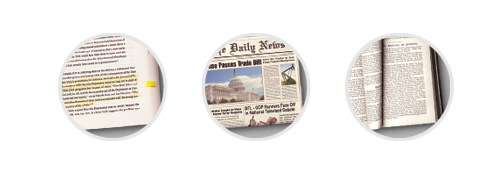 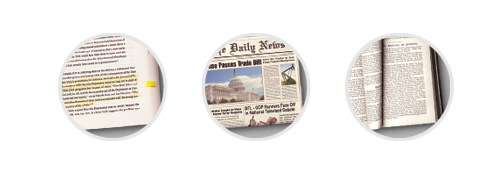 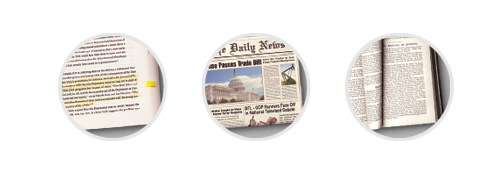 Синий спектр
0.0018 nm
Художественная 
книга
4616K
Учебник
4697K
Обычный монитор
6500K
Газета
3882K
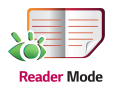 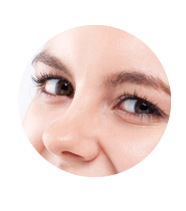 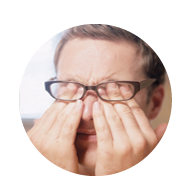 4300K
* Результаты измерений LG Electronics
Дополнительные функции
Режим Reader
Каким образом режим Reader снижает нагрузку на глаза?
Режим Reader обеспечивает комфорт для зрения за счёт снижения цветовой температуры и сокращения излучения синего спектра в светодиодной подсветке
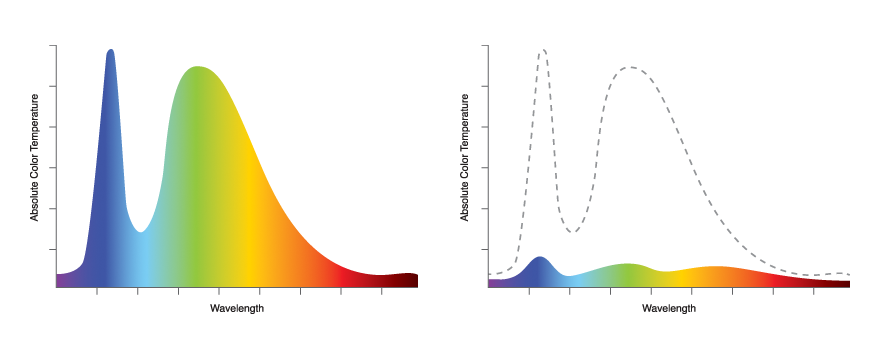 LED
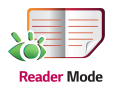 Режим Reader 
(Излучение синего спектра: 0.0018nm)
До включения режима Reader 
(Излучение синего спектра: 0.011nm)
Излучение синего спектра близко к ультрафиолетовому, которое вредно для глаз.
Режим Reader сокращает излучение синего спектра на 84%.
Дополнительные функции
Изображение без мерцания (Flicker Safe)
Высокочастотное мерцание картинки не заметно для глаз, но оно тем не менее наносит вред зрению.
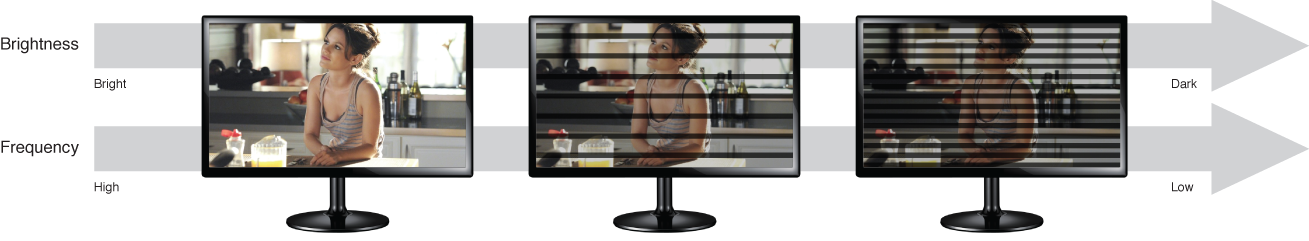 Обычные мониторы
Обычные мониторы: Чем ниже яркость, тем сильнее мерцание изображения.
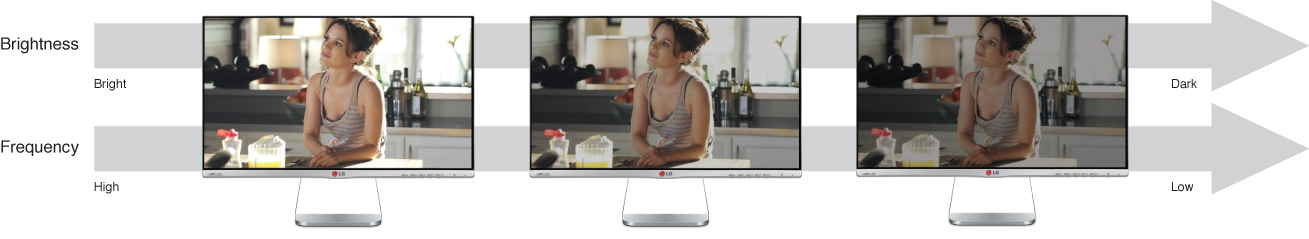 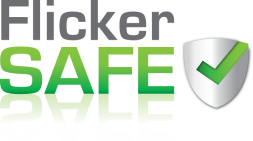 Мониторы LG с функцией Flicker Safe обеспечивают стабильное изображение независимо от яркости экрана.
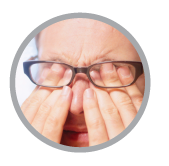 3.8
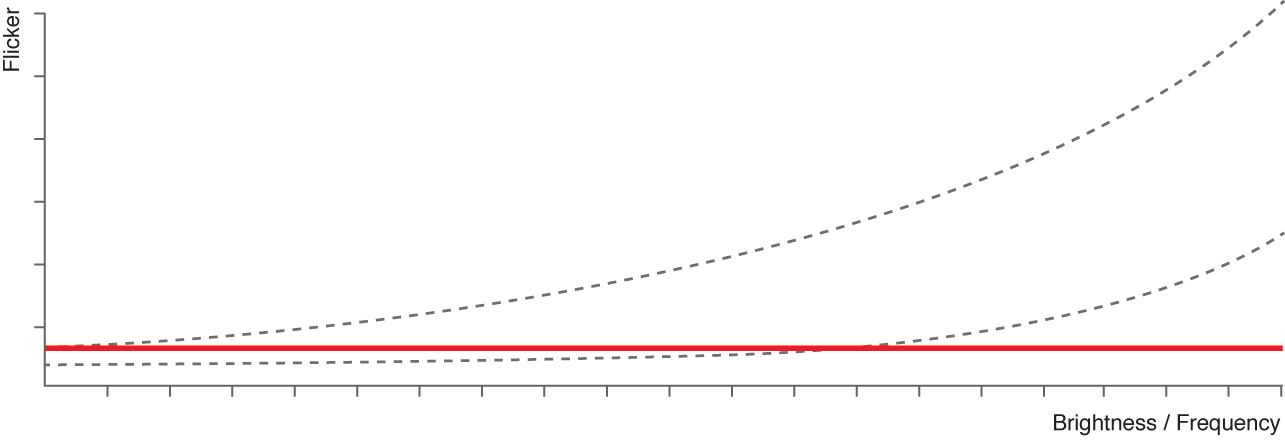 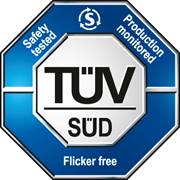 Мерцание
Обычные мониторы
0.6
BenQ GW2760
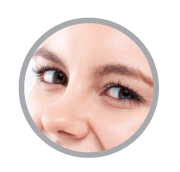 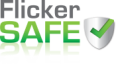 Компания LG получила сертификат  «Без мерцания» (Flicker Free)
0.3
0.3
0.2
Яркость / частота
* Результаты измерений LG Electronics
Характеристики мониторов 21:9
PRM Стратегия
Thunderbolt
Displayport
MaxxAudio
PBP
Эргономич-
ный стенд
Dual 
controller
Игровой 
режим
Free
sync
`14
`15
`14
`15
`14
`15
`14
`15
`14
`15
`14
`15
`15 New
`15 New
`15 New
Running change
UC97
Running change
Регулировка 
по высоте
UC87M
UM65
UM67
Game mode
DAS mode
Стабилизатор чёрного
UM55
UM57
Характеристики мониторов 16:9
PRM Стратегия
Динамики
Калибровка 
цвета
Flicker 
Safe
Reader 
Mode
Screen 
Split
Клонирова-
ние цвета
Color 
Wizard
`14
`15
`14
`15
`14
`15
`14
`15
`14
`15
`15 New
`15 New
`14
`15
MP76
MP77
5Wx2
Slim
5Wx2
Slim
5Wx2
MP75
MP65
MP67
Dual
Smart
Solution
Screen
 Split
MP56
MP55
MP57
* Dual
Smart
Solution
MP47
M45
M47
Dual
Smart
Solution
MP/M35
MP/M37
Модельный ряд
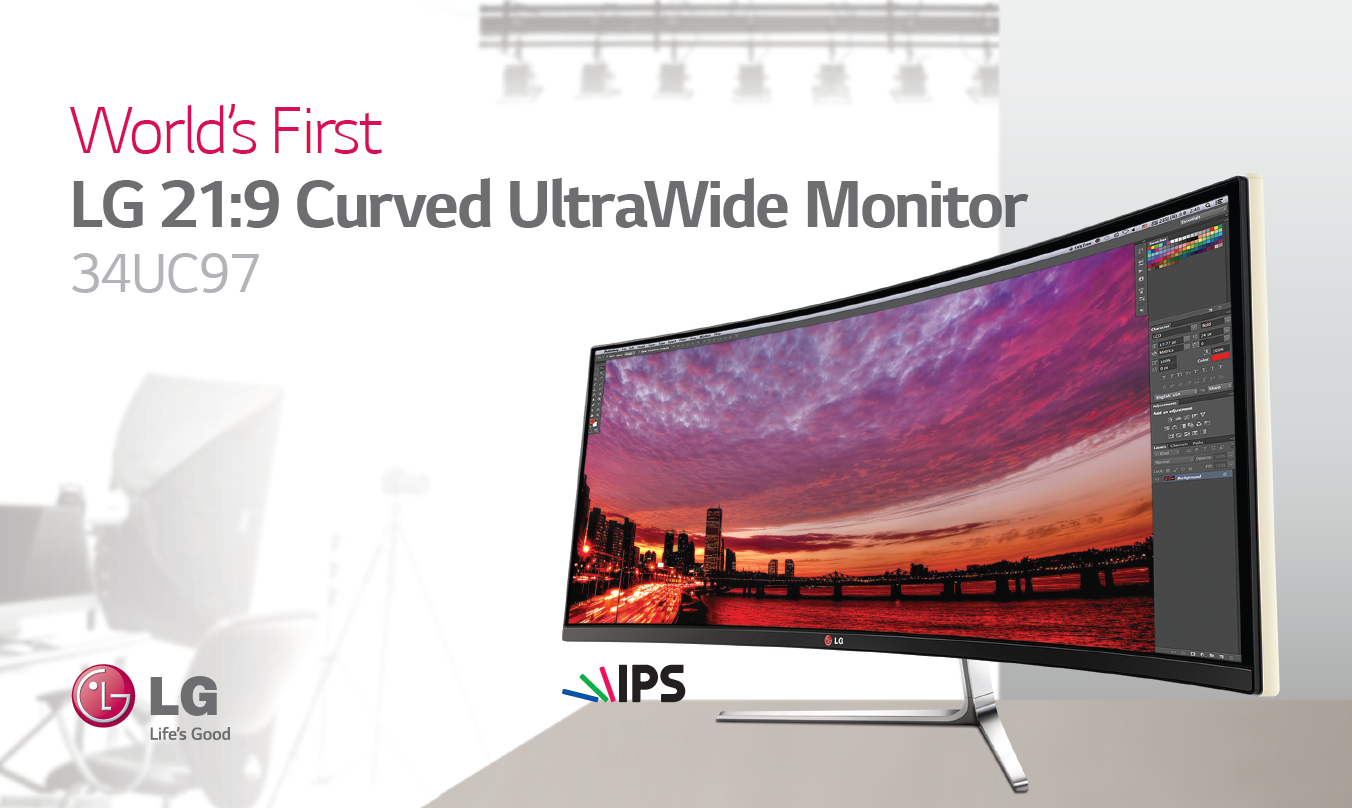 UtraWide мониторы LG
Изогнутый монитор LG. Характеристики.
- AH-IPS матрица - наилучшее качество изображения 
- Изогнутый дисплей - эффект полного погружения
- Концепция Cinema Screen в формате 21:9 – рафинированный хай-тек дизайн
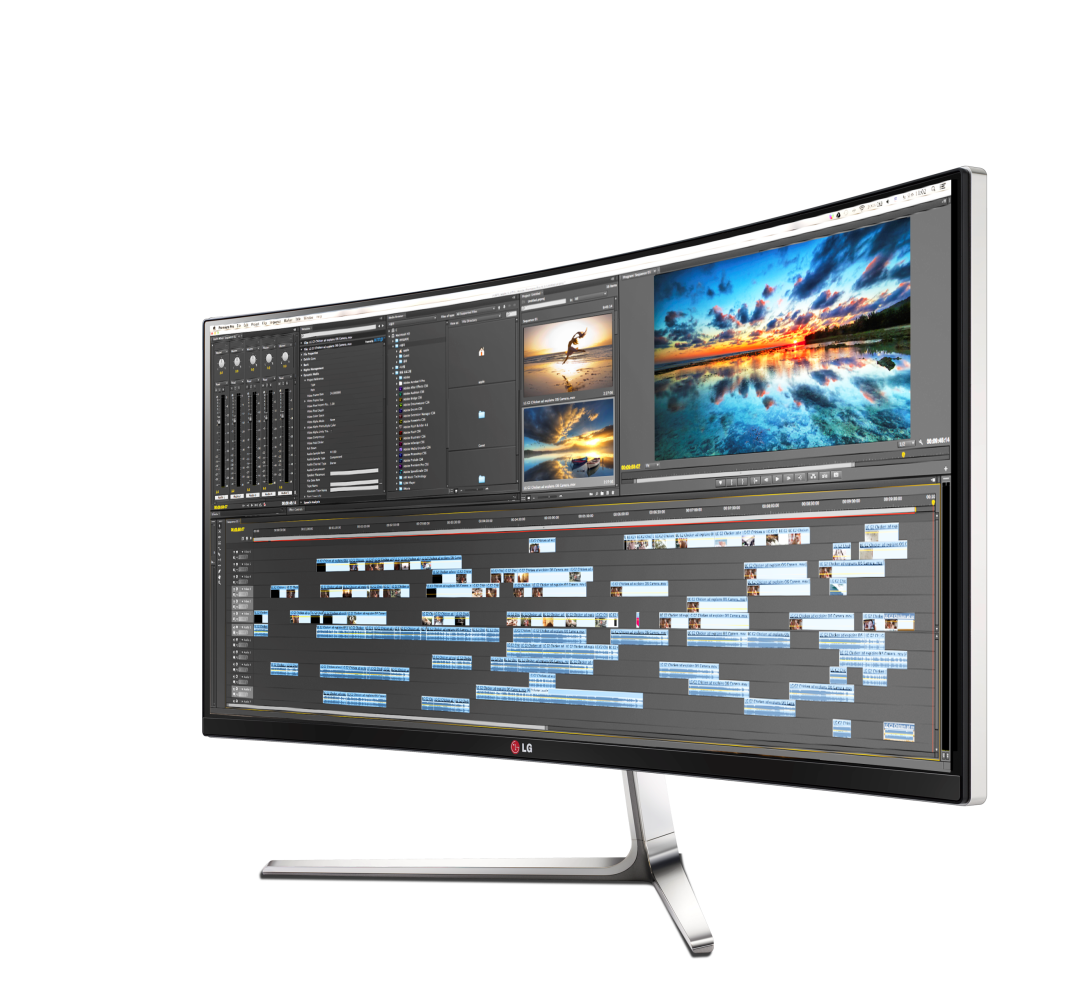 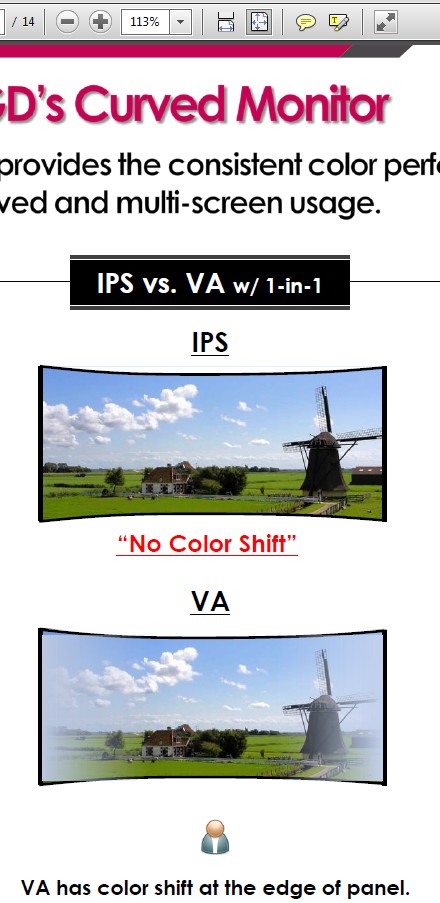 Высочайшее качество изображения - IPS
Изогнутый дисплей в формате 21:9
CINEMA Screen – дизайн «без границ»
Лучшие показатели углов обзора
Лучшие технические спецификации в формате мульти-дисплей
Наилучшая концепция изогнутого монитора
Более полный эффект присутствия по сравнению с дисплеем 16:9
Бесшовное соединение в формате мульти-дисплей
34UC97
Концепция продукта
Первый в мире 21:9 UltraWide монитор 
с изогнутым экраном (Curved)
Серия UC97, модель 34UC97
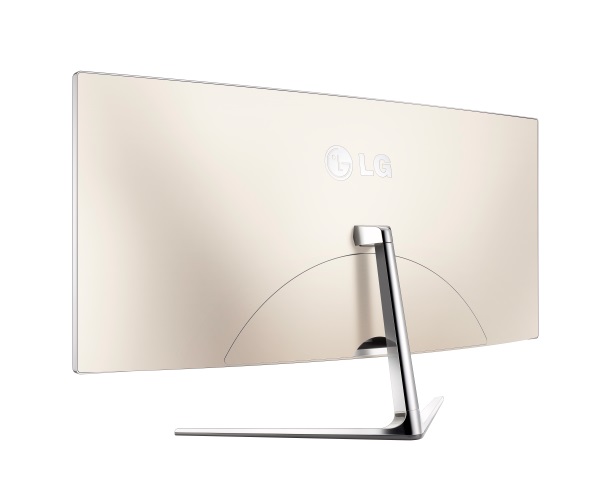 ■ Уникальные характеристики
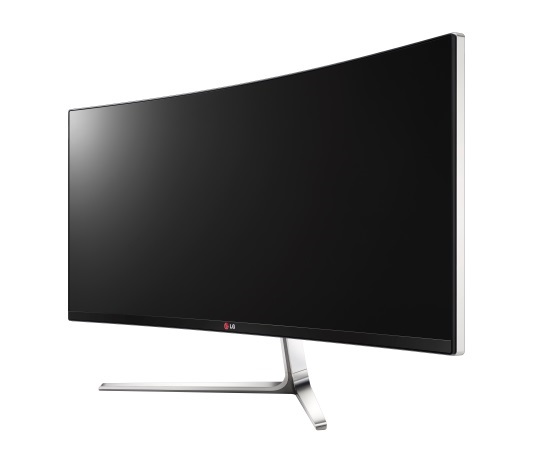 Thunderbolt2
21:9 Curved UltraWide QHD
1
2
Мгновенное соединение с устройствами Mac.
 Hub дисплей для цифровых устройств и последовательного соединения
Curved Design – полное погружение в экран.
 Разрешение QHD – новый стандарт качества.
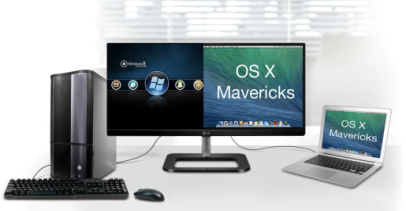 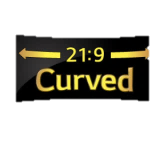 Design Confidential
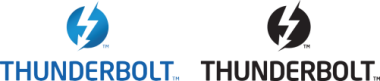 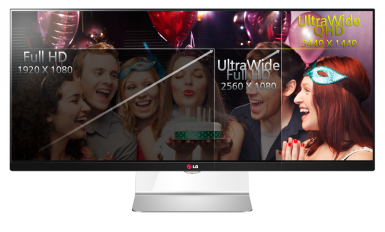 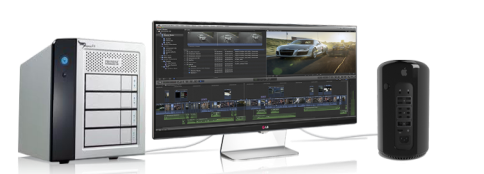 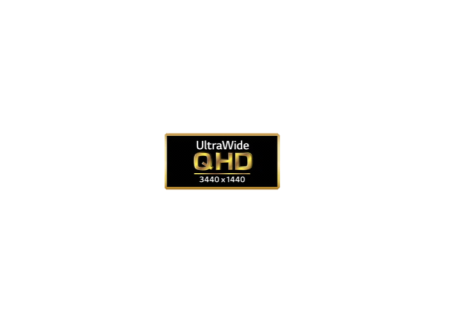 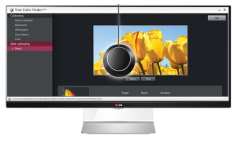 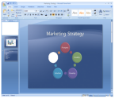 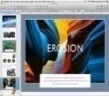 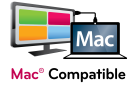 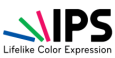 MAXXAudio
4-Screen Split & Dual Link-up (PBP)
3
4
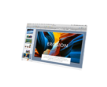 Функция 4-Screen Split для мультизадачности на 
дисплее 21:9
 Функция Dual Link-up – подключение 2 устройств 
к одному экрану
Чистый высококачественный звук с динамиками 
7Wx2 и функцией MAXXAudio.
1. Изогнутый экран (Дизайн Curved), продвинутая IPS матрица 
    - 21:9 Curved & CINEMA Screen Дизайн
    - Разрешение 3440 х1440 
    - Широкий цветовой охват : sRGB - более 99% 

2. Мультизадачность и мультимедиа
     - Интерфейс Thunderbolt2 
     - Функция разделения экрана 4-Screen Split (совместим с Mac )
     - Функция Dual Controller : 2 устройства в 1 мониторе
       (HDMI + HDMI, HDMI + DP, Thunderbolt + HDMI)
     - DisplayPort
     - Динамики 7Вт x 2, улучшенный звук MAXXAudio
     - Заводская калибровка цвета, Режим Reader, функция Flicker Safe
     - Настенное крепление – кронштейн по требованию.
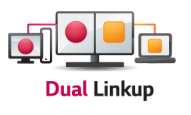 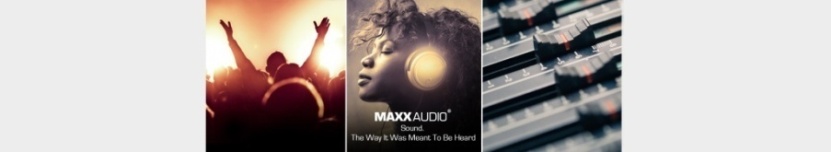 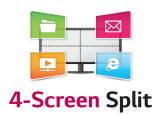 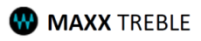 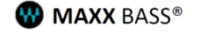 ■ Спецификация
Экран: 34” Curved LED IPS 
Разрешение : 3440X1440(QHD)
Характеристики экрана: 300 nits, 5ms,178°/178° 
Интерфейс : HDMIX2, DisplayPort ,Thunderboltx2, 
                   USB3.0(1up 2down), выход на наушники
Особенности : динамики 7Wx2,  MAXXAudio
29UC97
Концепция продукта
Первый в мире 21:9 UltraWide монитор 
с изогнутым экраном (Curved)
Серия UC97, модель 29UC97
■ Уникальные характеристики
Thunderbolt2
21:9 Curved UltraWide FHD
1
2
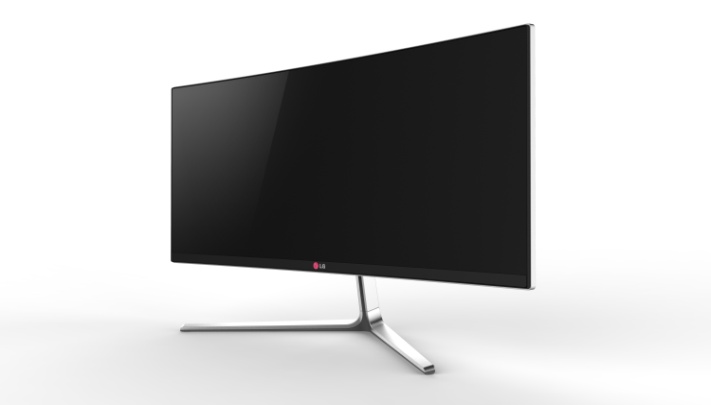 Мгновенное соединение с устройствами Mac.
 Hub дисплей для цифровых устройств и последовательного соединения
Curved Design – полное погружение в экран.
 Разрешение QHD – новый стандарт качества.
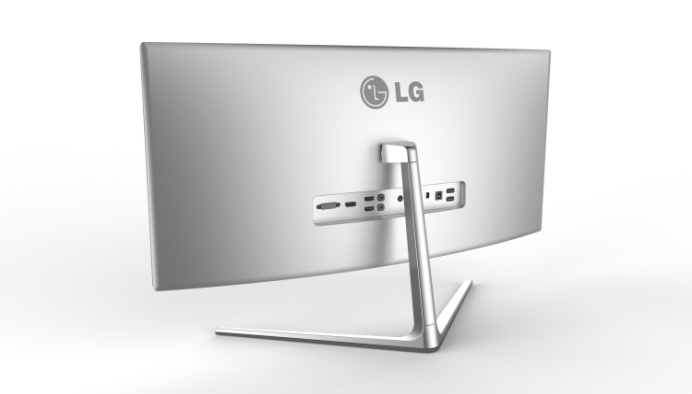 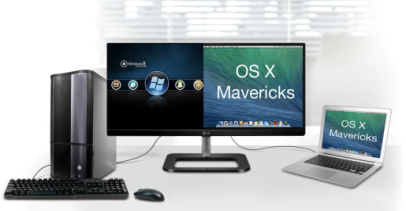 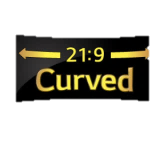 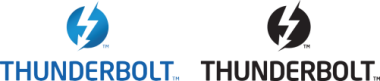 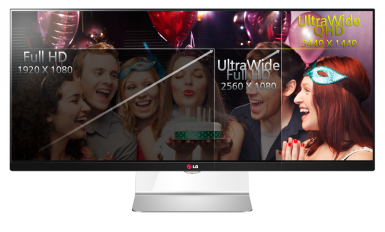 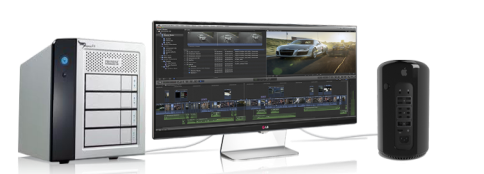 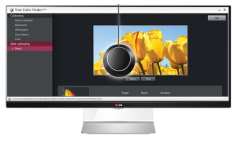 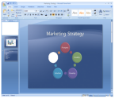 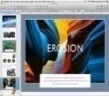 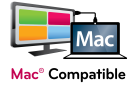 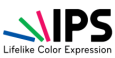 MAXXAudio
4-Screen Split & Dual Link-up(PBP)
1. Изогнутый экран (Дизайн Curved), продвинутая IPS матрица
    - 21:9 Curved & CINEMA Screen Дизайн
    - Разрешение 2560 X1080 
    - Широкий цветовой охват : sRGB - более 99% 

2. Мультизадачность и мультимедиа
     - Интерфейс Thunderbolt2 
     - Функция разделения экрана 4-Screen Split (совместим с Mac )
     - Функция Dual Controller : 2 устройства в 1 мониторе
       (HDMI + HDMI, HDMI + DP, Thunderbolt + HDMI)
     - DisplayPort
     - Динамики 7Вт x 2, улучшенный звук MAXXAudio
     - Заводская калибровка цвета, Режим Reader, функция Flicker Safe
     - Настенное крепление – кронштейн по требованию.
3
4
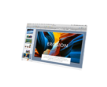 Функция 4-Screen Split для мультизадачности на 
дисплее 21:9
 Функция Dual Link-up – подключение 2 устройств 
к одному экрану
Чистый высококачественный звук с динамиками 
7Wx2 и функцией MAXXAudio.
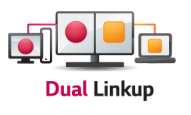 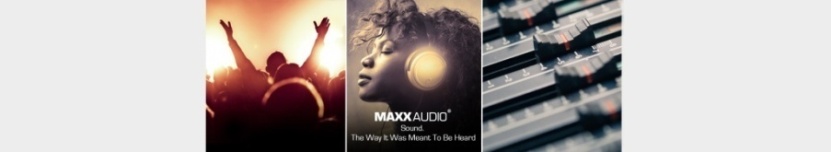 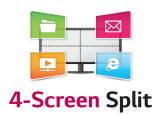 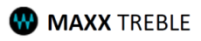 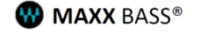 ■ Спецификация
Экран : 29” Curved LED IPS 
Разрешение : 2560 X 1080(FHD)
Характеристики экрана : 300nits, 5ms,178°/178° 
Интерфейс : HDMIX2, DisplayPort ,Thunderboltx2, 
                   USB3.0(1up 2down), выход на наушники
Особенности : 7Wx2 Speaker w/MAXXAudio
34UC87M(Global)
Концепция продукта
UltraWide монитор 21:9 с изогнутым 
экраном (Curved) для бизнеса
Серия UC87M
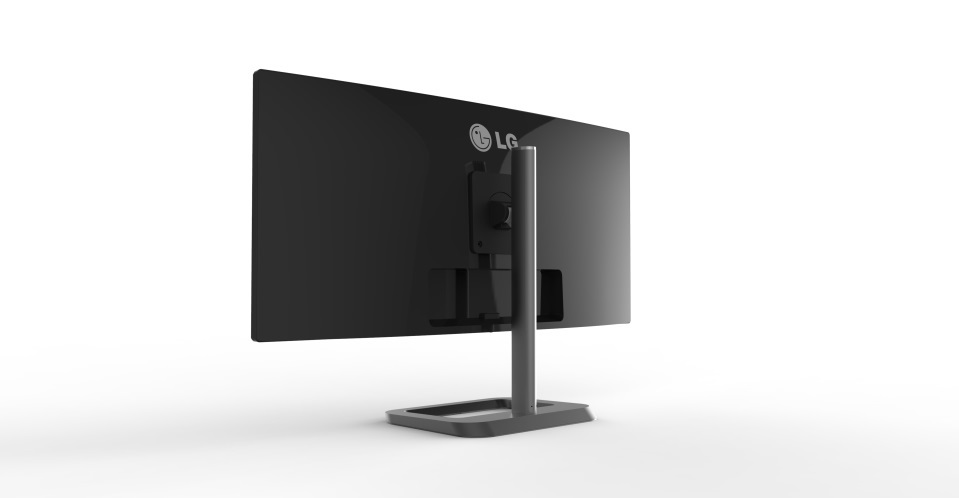 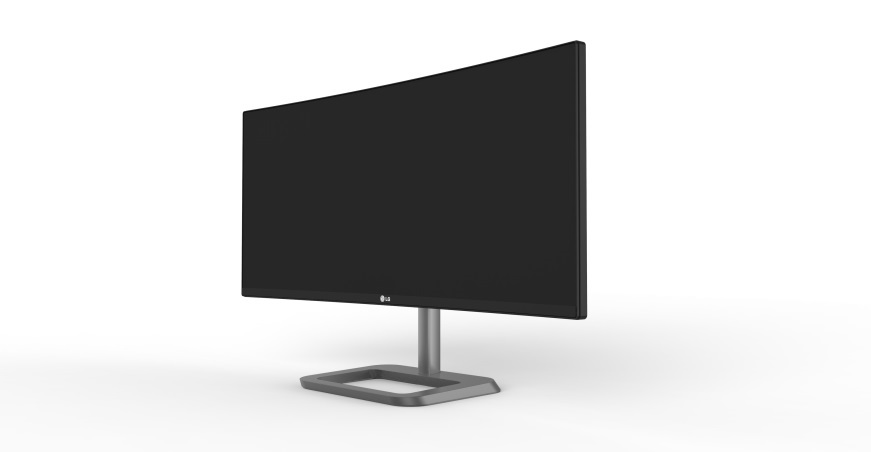 ■ Уникальные характеристики
Thunderbolt2
21:9 Curved UltraWide QHD
1
2
Мгновенное соединение с устройствами Mac.
 Hub дисплей для цифровых устройств и последовательного соединения
Curved Design – полное погружение в экран.
 Разрешение QHD – новый стандарт качества.
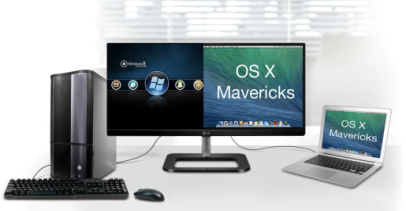 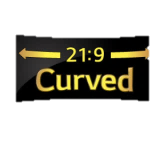 Design Confidential
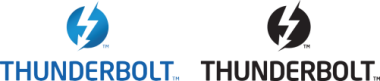 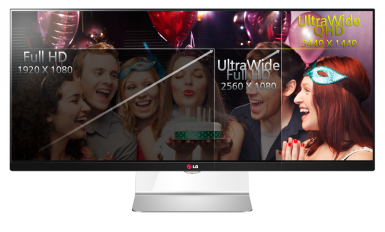 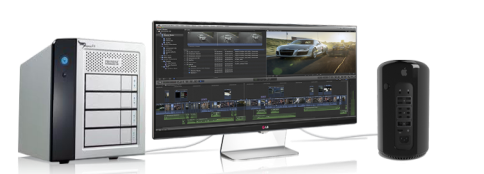 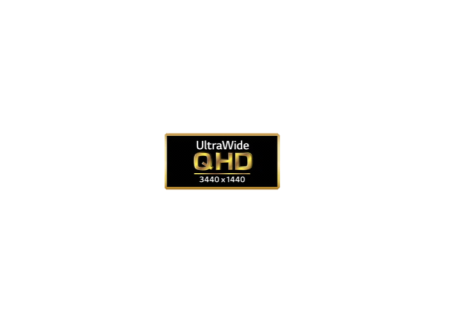 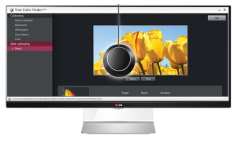 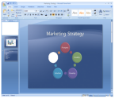 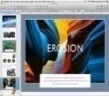 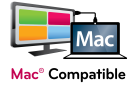 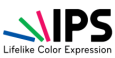 Регулируемый стенд
4-Screen Split & Dual Link-up(PBP)
3
4
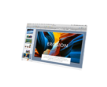 1. Изогнутый экран (Дизайн Curved), продвинутая IPS матрица 
    - 21:9 Curved & CINEMA Screen Дизайн
    - Разрешение 3440 х1440 
    - Широкий цветовой охват : sRGB - более 99% 
2. Мультизадачность и мультимедиа
     - Интерфейс Thunderbolt2 
     - Функция 4-Screen Split (совместим с Mac )
     - Функция Dual Link-Up : 2 устройства в 1 мониторе
      (HDMI+HDMI, HDMI+DP, Thunderbolt+HDMI)
     - DisplayPort
     - Динамики 7Вт x 2, улучшенный звук MAXXAudio
     - Заводская калибровка цвета, Режим Reader, функция Flicker Safe
     - Эргономичный стенд, регулировка по высоте (140mm)
     - Настенное крепление (100x100)
Функция 4-Screen Split для мультизадачности на 
дисплее 21:9
 Функция Dual Link-up – подключение 2 устройств 
к одному экрану
Регулировка по высоте
   : Диапазон(140mm)
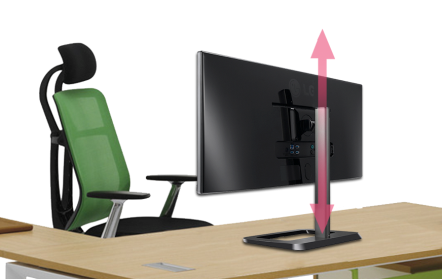 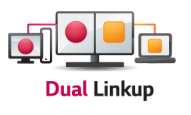 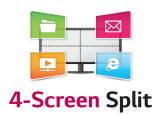 ■ Спецификации
Экран : 34” Curved LED IPS 
Разрешение : 3440 х1440(QHD)
Характеристики экрана : 300nits, 5ms,178°/178° 
Интерфейс : HDMIX2, DisplayPort ,Thunderboltx2, 
                   USB3.0(1up 2down), выход на наушники, IR in & Out
Особенности : 7Wx2 Speaker w/MAXXAudio, регулировка стенда по высоте
34/29UM67
Концепция продукта
UltraWide монитор 21:9 с разрешением WFHD
Серия UM67
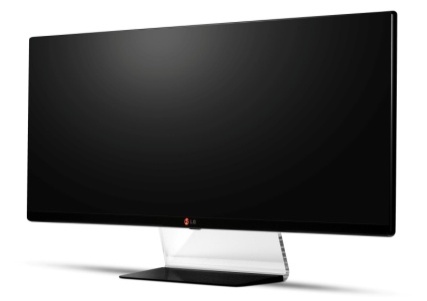 ■ Уникальные характеристики
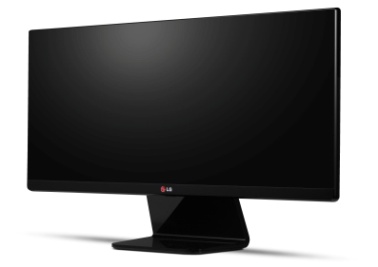 21:9 WFHD UltraWide
 - 21:9, 2560X1080
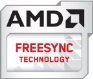 FreeSync
1
2
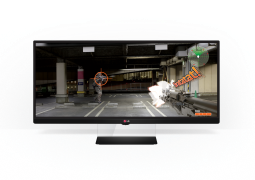 21(2,560)
Scaler
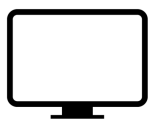 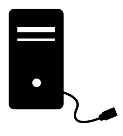 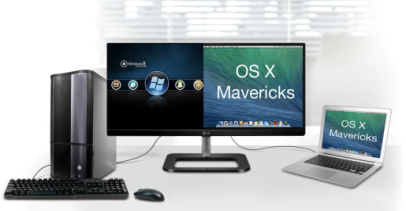 Frame 
rendering
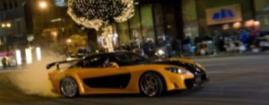 9
(1,080)
Динамичное изменение частоты 
обновления картинки для более чёткой 
визуализации в играх
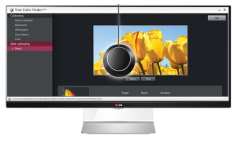 29UM67
34UM67
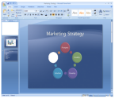 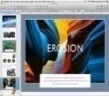 1. Инновационный формат & продвинутая IPS матрица
    - Формат 21:9, разрешение 2560 X 1080 (WFHD)
    - Дизайн CINEMA Screen 
    - Широкий цветовой охват : sRGB - более 99% 
    - Глубина цвета:16.7 миллионов цветов    
                    
2. Мультизадачность и мультимедиа
     - Функция FreeSync. 
     - Функция 4-Screen Split (совместим с Mac )
     - Функция Dual Link-Up : 2 устройства в 1 мониторе
        (HDMI+HDMI, HDMI+DVI, HDMI+DP)
     - Функция Dual Controller : 1-клавиатура/мышь – 2 ПК
     - DisplayPort
     - Динамики 7Wx2 
     - Настенное крепление (34”:100X100 / 29”:75X75)
     - Режим Reader, функция Flicker Safe
Dual Link-up(PBP)
4
Функция 4-Screen Split
3
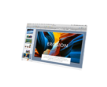 Подключение 2 устройств к одному экрану
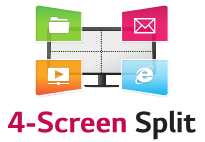 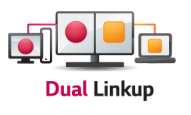 Разделение экрана одним кликом
   - Несколько вариантов предустановленной 
разбивка экрана
   - Совместим с Mac OS
■ Спецификации
Экран : 34/29”  LED IPS 
Разрешение : 2560 X 1080 
Характеристики экрана : 300nits(34”/29”), 5ms,178°/178° 
Интерфейс  : DVI-D, HDMIX2, DisplayPort , PC Audio In, H/P Out
29/25UM57
Концепция продукта
21:9 WFHD UltraWide Монитор
Серия UM57
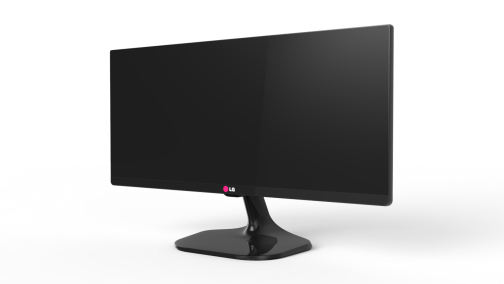 ■ Уникальные характеристики
21:9 WFHD UltraWide
 - 21:9, 2560X1080
Функция 4-Screen Split
1
2
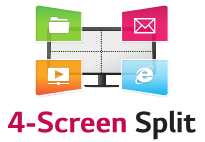 21(2,560)
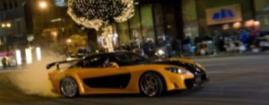 9
(1,080)
Разделение экрана одним кликом
   - Несколько вариантов предустановленной 
разбивка экрана
   - Совместим с Mac OS
29/25UM57
DAS Mode / Стабилизатор чёрного
Game Mode
Инновационный формат & продвинутая IPS матрица
    - Формат 21:9, разрешение 2560 X 1080 (WFHD)
    - Дизайн CINEMA Screen 
    - Широкий цветовой охват : sRGB - более 99% 
    - Глубина цвета:16.7 миллионов цветов    

2. Мультизадачность и мультимедиа
     - Game Mode / DAS Mode / Стабилизатор чёрного
     - Функция 4-Screen Split (совместим с Mac )
     - Функция Dual Controller : 1-клавиатура/мышь – 2 ПК
     - Настенное крепление (75 х 75)
     - Режим Reader, функция Flicker Safe
4
3
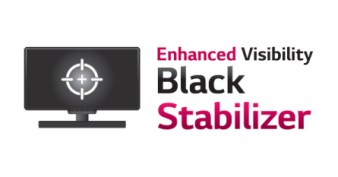 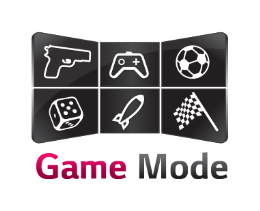 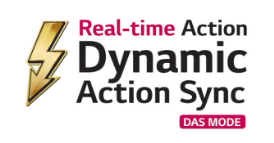 Режим DAS (Dynamic Action Sync)
   - команды поступают на экран без задержек
3 предустановленных режима игры
 Возможность создания своего режима игры
   - FPS, RTS, Gamer mode
Стабилизатор чёрного
   - Улучшенная прорисовка тёмных сцен
■ Спецификации
Панель : 29”/25”  LED IPS 
Разрешение : 2560 X 1080 
Экранные характеристики: 250nits, 5ms,178°/178° 
Интерфейс  : HDMIX2, H/P Out
IPS мониторы LG
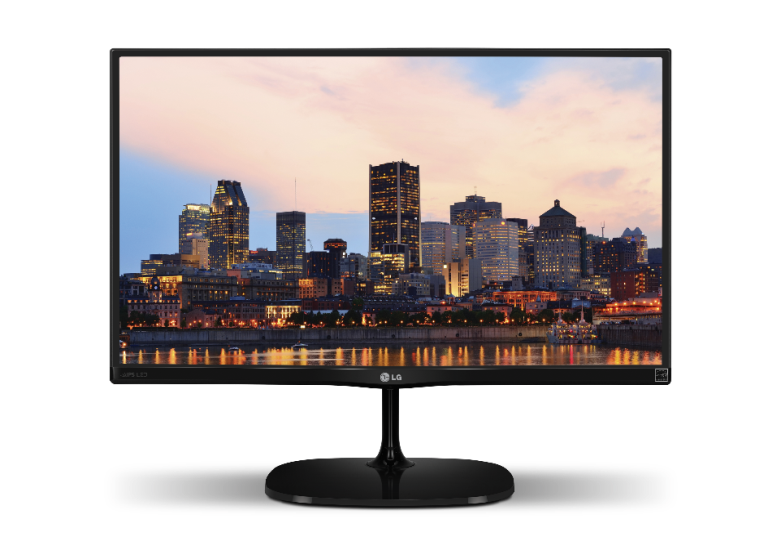 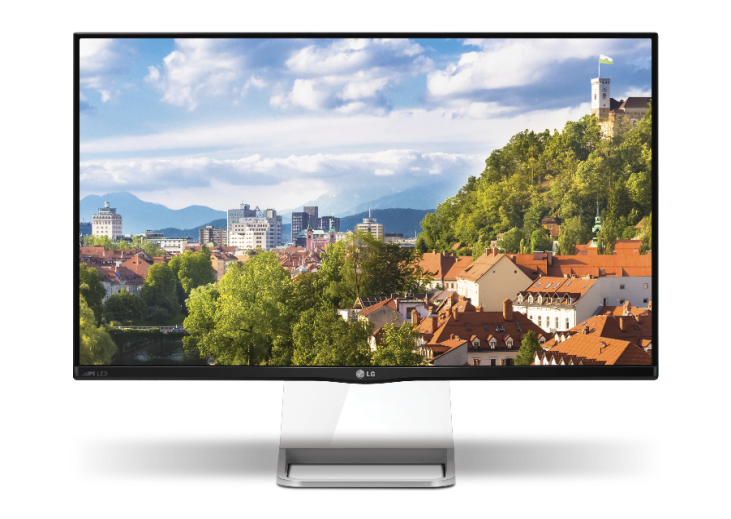 MP77
MP67
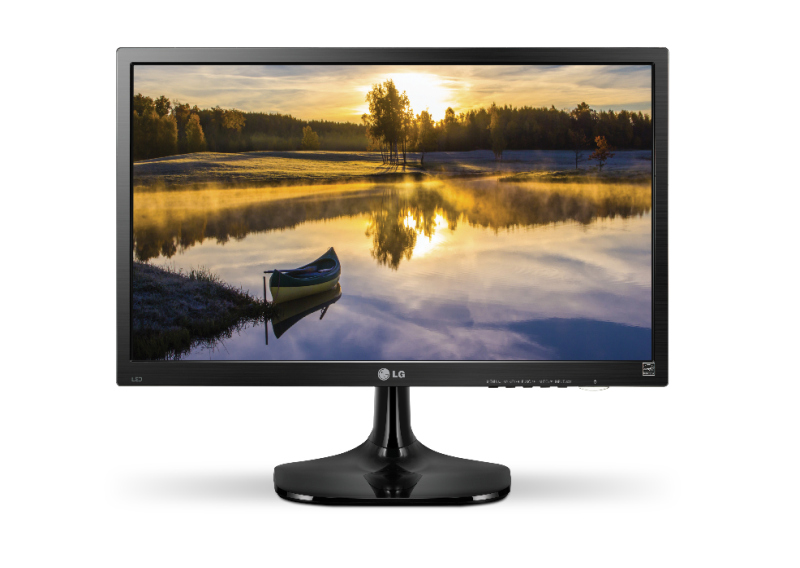 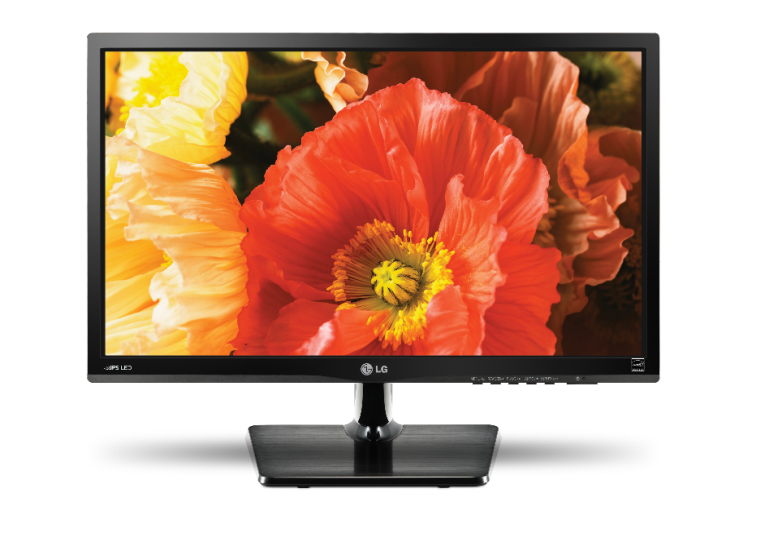 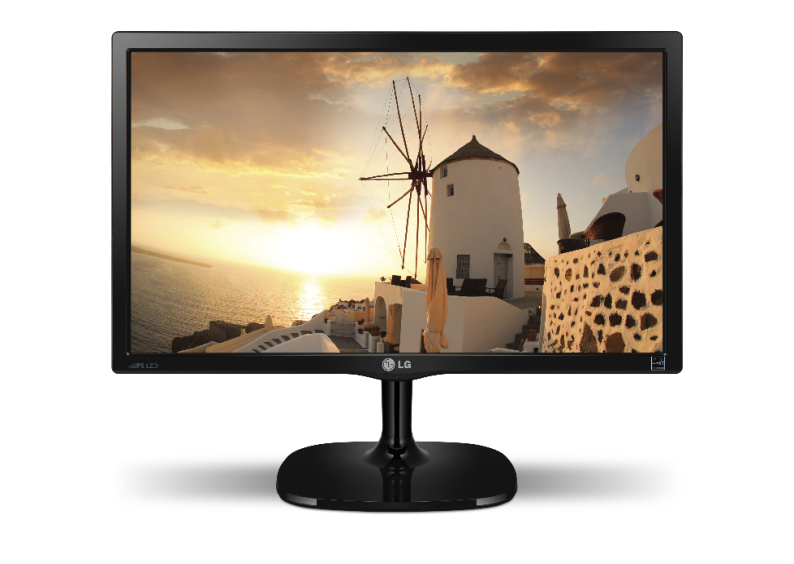 MP57
MP47
MP37
Концепция продукта
Серия MP77
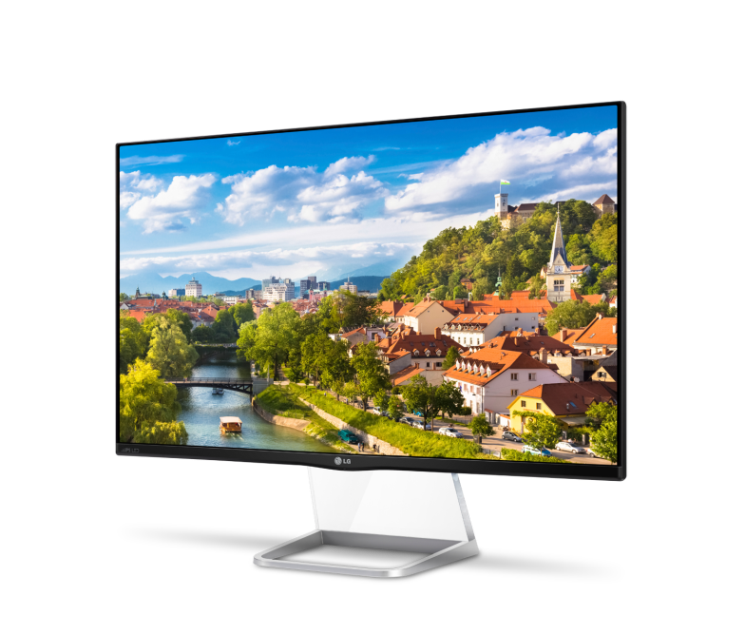 New CINEMA screen IPS Монитор
■ Уникальные характеристики
Стерео динамики
New Cinema Screen
1
2
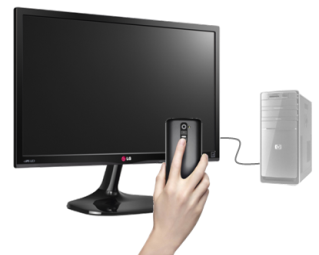 Компактные динамики 5W x 2
Neo blade добавлен в
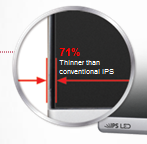 23.8” 
Вкл.: 5.6mm
Выкл: 3.5mm
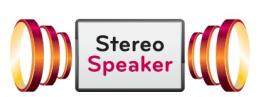 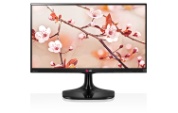 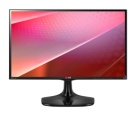 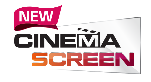 Функция Color Wizard
Функция Color Cloning
3
4
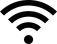 настройка одинаковой цветопередачи на 2 мониторах через мобильное приложение.
Для людей, страдающих 
цветовой слепотой - для различения 
зелёного/красного цветов
Дизайн Neo blade CINEMA screen- Эффект полного погружения при просмотре контента- Прозрачный стенд & настенное крепление
IPS технология – исключительное качество изображения- AH-IPS: корректная цветопередача и широкие углы обзора - Настройка цветности: заводская калибровка цвета  - Режим Reader: комфорт для глаз за счёт снижения цветовой температуры и сокращения синего спектра - Функция Flicker Safe : изображение без мерцания, меньше усталость глаз (сертификат TUV)
Мультимедийность- Динамики 5Wx2 - 2 x HDMI - Picture Mode >> Game : Лучшая визуализация в играх
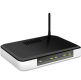 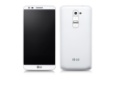 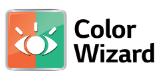 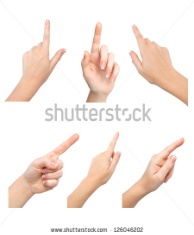 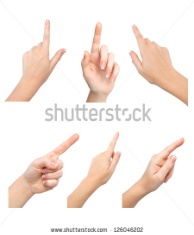 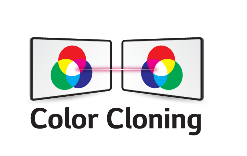 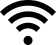 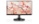 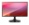 ■ Specification
Панель: 27 / 23.8’’ Neo Blade CINEMA screen
Spec : 178/178, GTG 5ms, динамики 5W x2
Интерфейс: D-Sub, HDMIx2, Audio-in/ Head Phone out
Особенности : заводская калибровка цвета, функции Color Wizard, Color Cloning, Flicker Safe, Reader mode, Smart energy saving, SUPER+ Resolution, 4-Screen Split, Picture Mode >> Game
Дизайн
Серия MP77
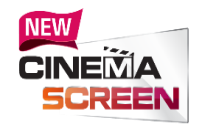 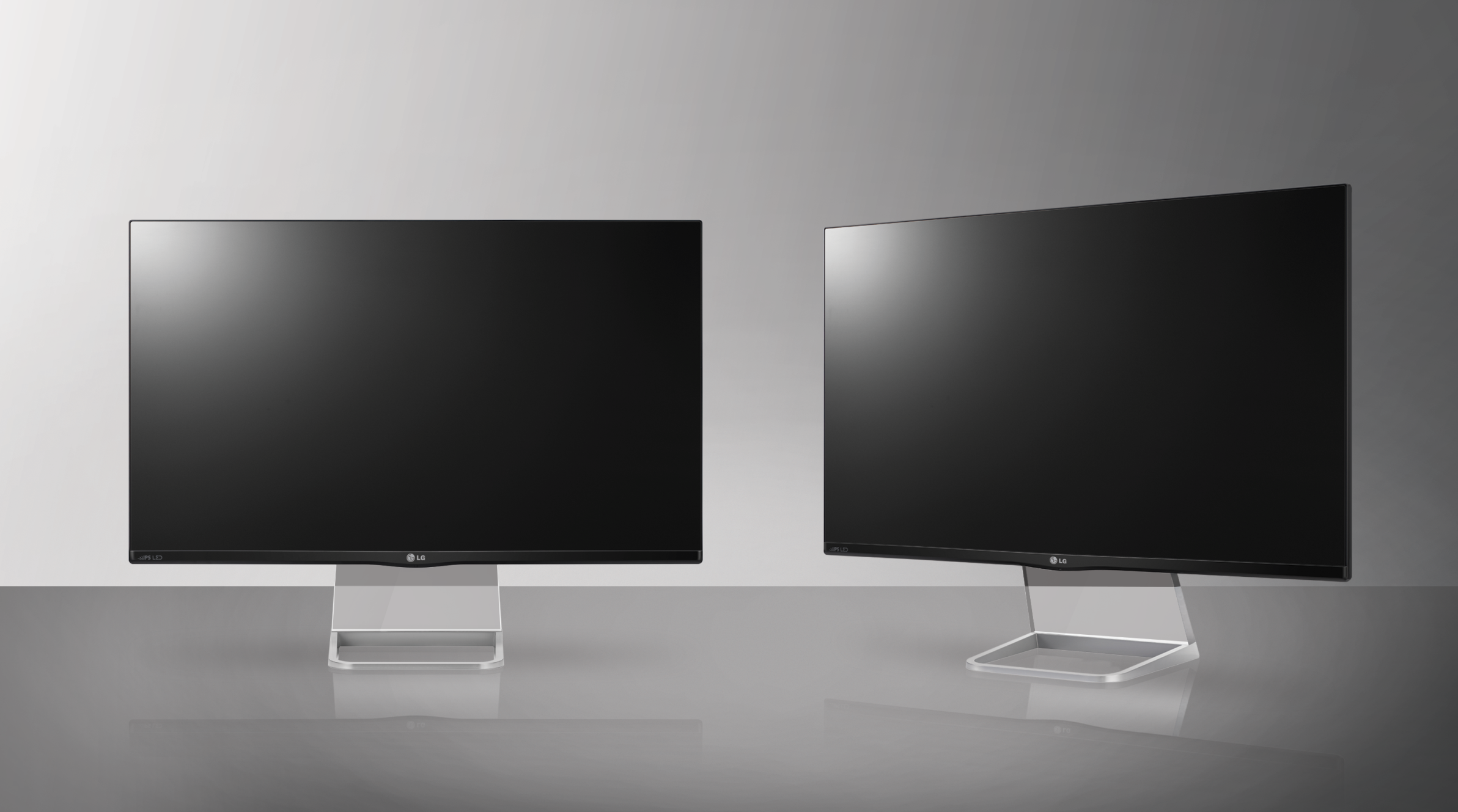 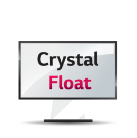 Концепция продукта
IPS монитор с дизайном CINEMA screen
Серия MP67
■ Уникальные характеристики
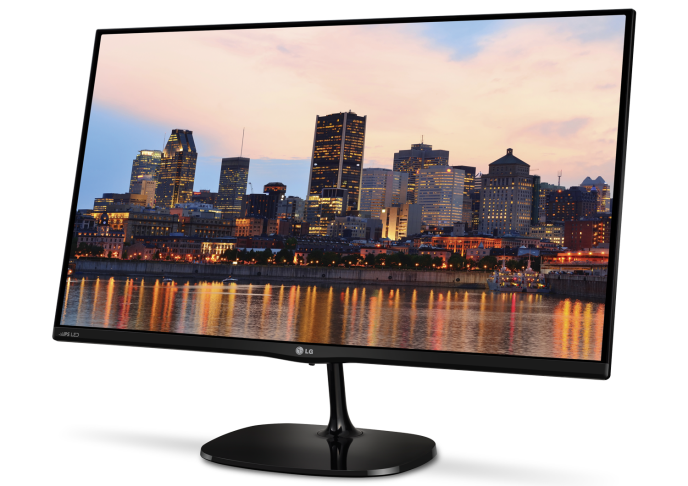 Функция  Color Wizard
Функция Color Cloning
1
2
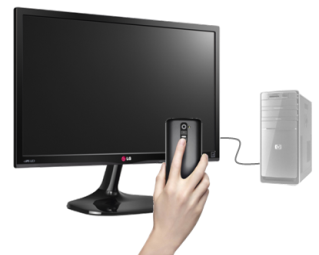 Для людей, страдающих 
цветовой слепотой - для различения 
зелёного/красного цветов.
настройка одинаковой цветопередачи на 2 мониторах через мобильное приложение.
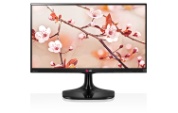 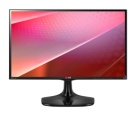 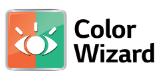 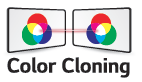 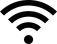 Калибровка цвета
Функции 4-Screen Split & Flicker Safe
3
4
Дизайн CINEMA screen- Необыкновенные впечатления от просмотра - Минимализм: супер-тонкий стенд и настенное крепление
IPS технология – исключительное качество изображения- AH-IPS: корректная цветопередача и широкие углы обзора - Настройка цветности: заводская калибровка цвета  - Режим Reader: комфорт для глаз за счёт снижения цветовой температуры и сокращения синего спектра - Функция Flicker Safe : изображение без мерцания, меньше усталость глаз (сертификат TUV)
Технические особенности- Разнообразие интерфейсов: D-sub, DVI, HDMI (опционально)- Функция Color Wizard : режим изображения для людей, страдающих цветовой слепотой- Клонирование цвета: настройка одинакового качества изображения с помощью приложения на смартфоне
Заводская настройка цвета
 Отчёт о калибровке с каждым монитором.
4-Screen split для мультизадачности
 Изображение без мерцания, сертификатTUV
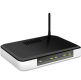 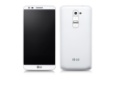 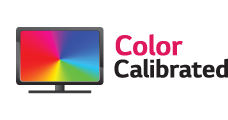 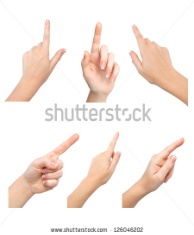 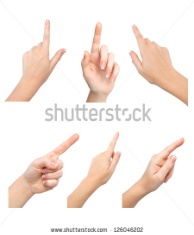 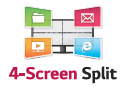 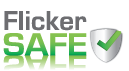 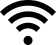 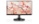 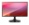 ■ Спецификации
Панель: 27 / 23.8’’ Neo Blade , 23/21.5” CINEMA screen
Экранные характеристики : 178/178, GTG 5ms
Интерфейс: D-Sub, DVI, HDMI
Особенности :  цветокалибровка, функции Color Wizard, Color Paring, Flicker Safe, Reader mode, Smart energy saving, SUPER+ Resolution, 4-Screen Split, Picture Mode >> Game
Дизайн
Серия MP67
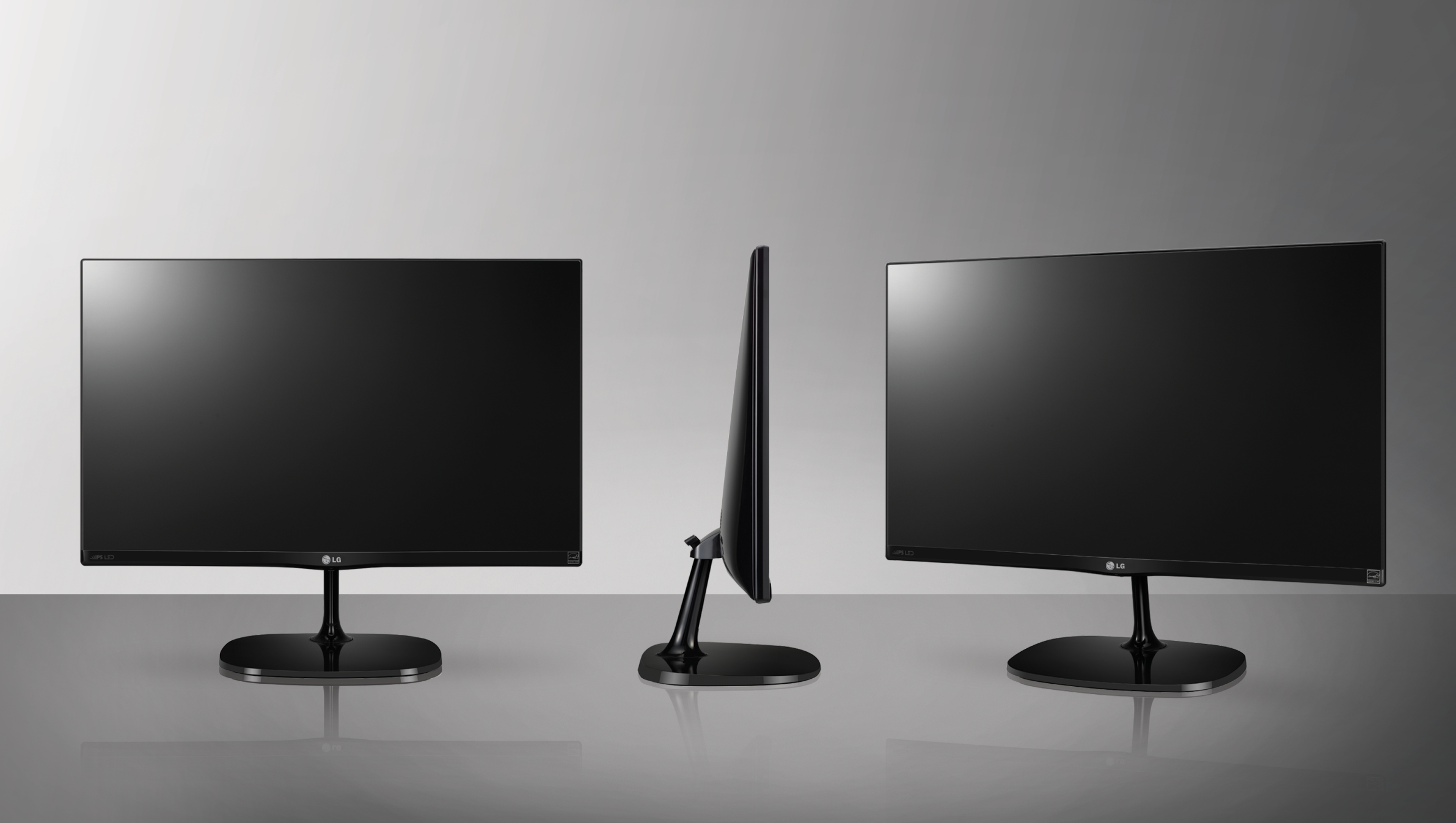 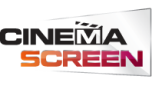 Концепция продукта
Серия MP57
Оптимальный IPS монитор
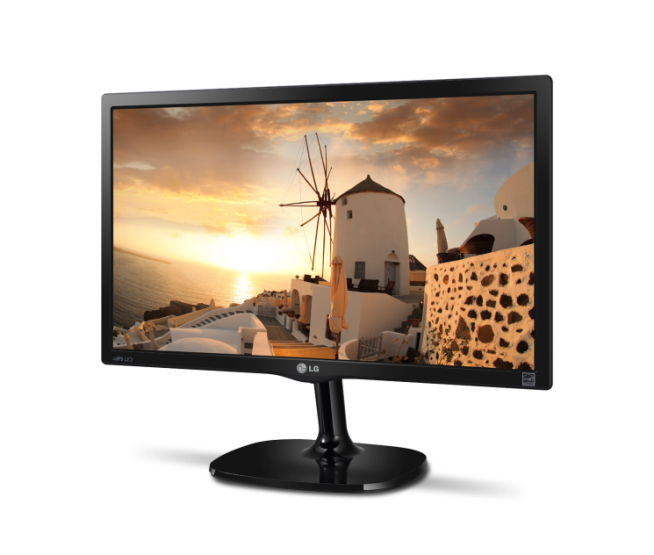 ■ Уникальные характеристики
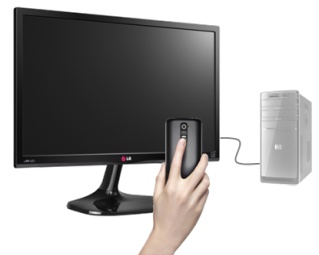 Тонкая рамка
Матрица LED IPS
1
2
(23.8” выкл.)
- Справа/Слева: 12mm, снизу 18.3mm  (24MP55 : 17.7mm / 26.5mm)
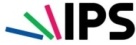 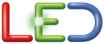 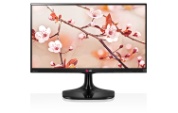 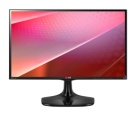 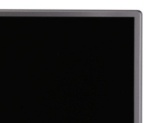 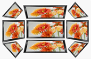 Функция Color Wizard
Функция Color Cloning
3
4
IPS технология – исключительное качество изображения- AH-IPS: корректная цветопередача и широкие углы обзора - Быстрое время отклика- Функция Flicker Safe : изображение без мерцания, меньше усталость глаз (сертификат TUV)
Утончённый дизайн (обновление дизайна)- Более тонкая рамка по сравнению с предыдущей серией (MP55)- Настенное крепление VESA 
Режимы изображения- Режим Reader : Комфорт для глаз за счёт снижения цветовой температуры и сокращения синего спектра - Picture Mode >> Game   : Лучшая визуализация в играх
Smart energy saving- Потребление энергии снижается на 25%
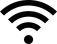 настройка одинаковой цветопередачи на 2 мониторах через мобильное приложение.
Для людей, страдающих 
цветовой слепотой - для различения 
зелёного/красного цветов..
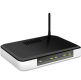 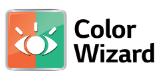 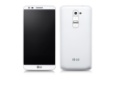 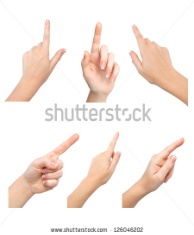 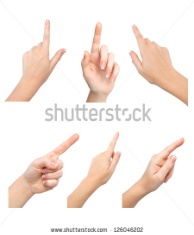 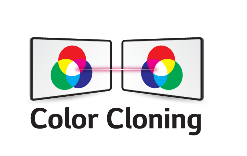 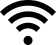 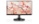 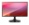 Панель : 27” / 23.8” / 23” / 21.5” LED IPS
Спецификации: 178/178, 14ms (5ms GTG для HQ,VQ )
Интерфейс: D-Sub, DVI, HDMI
Особенности: функции Color Wizard, Flicker Safe, Reader mode                 Smart energy saving, SUPER+ Resolution,                 4-Screen Split, Picture Mode >> Game
Дизайн
Серия MP57
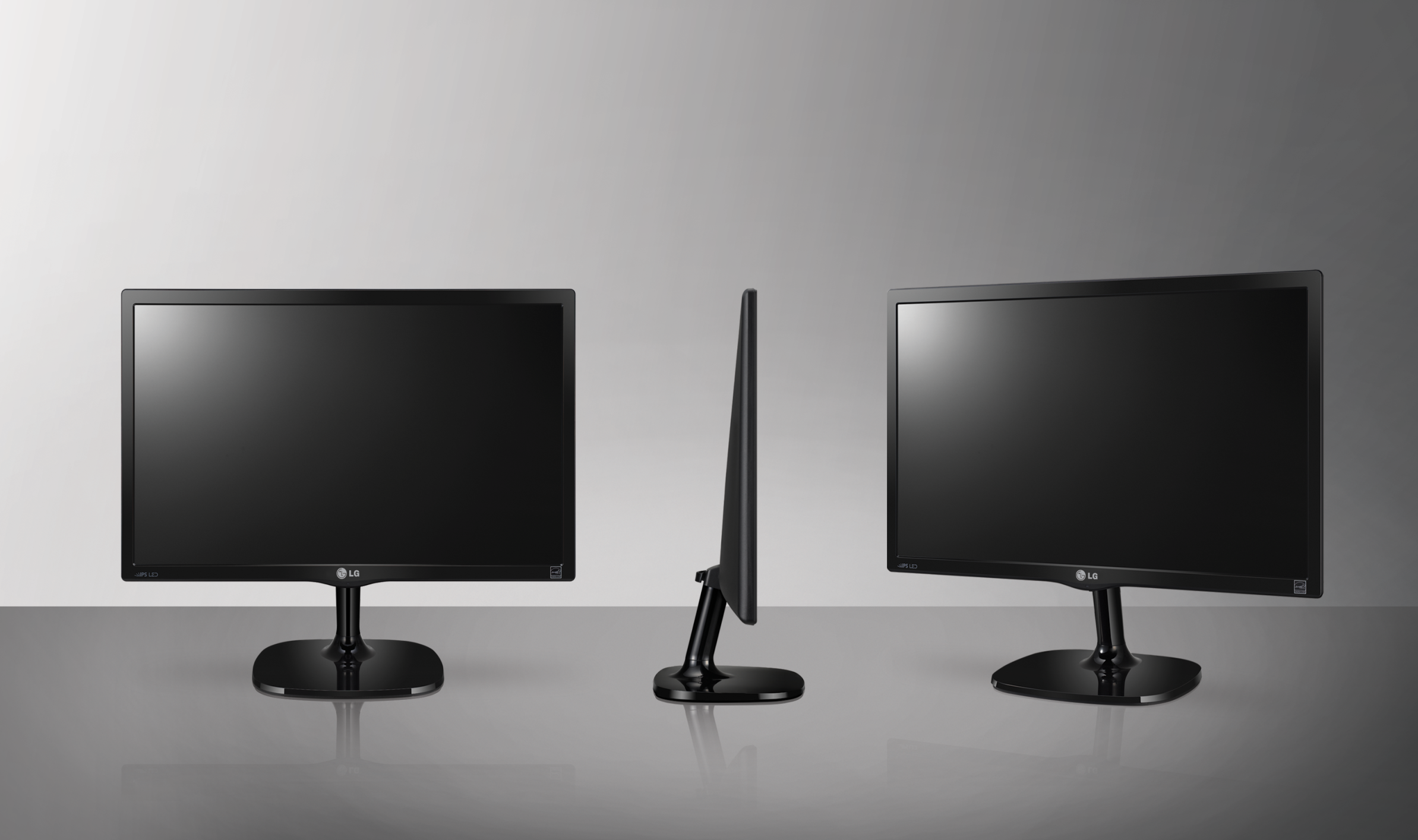 ON
OFF
Концепция продукта
Серия MP47
Инновационный IPS монитор
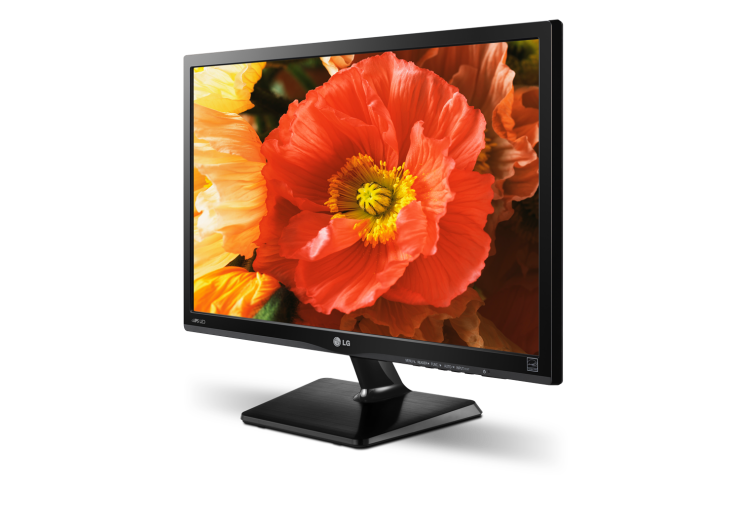 ■ Уникальные характеристики
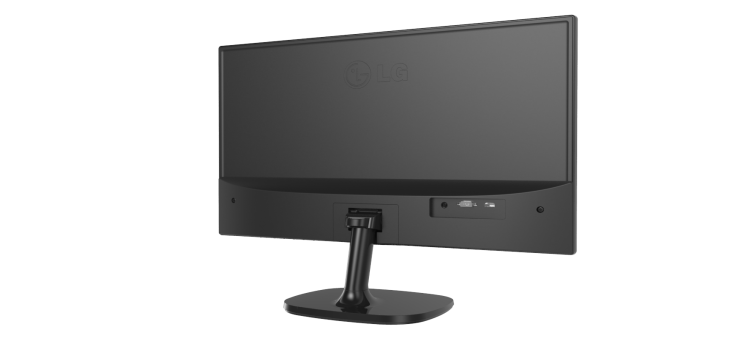 Тонкая рамка (23.8”)
Матрица LED IPS
1
2
- Справа/слева: 9.3mm, снизу: 18.6mm (вкл)  - Глубина : Top 11.4mm, Снизу 62.3mm
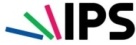 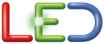 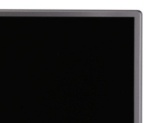 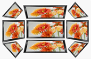 Функция Color Wizard
Комфорт для глаз
23”/21.5”: корпус MP55
3
4
Для людей, страдающих 
цветовой слепотой - для различения 
зелёного/красного цветов.
IPS технология – исключительное качество изображения- AH-IPS: корректная цветопередача и широкие углы обзора - Быстрое время отклика- Функция Flicker Safe : изображение без мерцания, меньше усталость глаз (сертификат TUV)
Инновационный дизайн (новая концепция)- Тонкая рамка & тонкий корпус 
Режимы изображения- Режим Reader : Комфорт для глаз за счёт снижения цветовой температуры и сокращения синего спектра - Picture Mode >> Game   : Лучшая визуализация в играх
Smart energy saving- Потребление энергии снижается на 25%
Режим Reader
Режим Flicker Safe
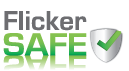 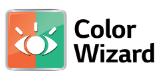 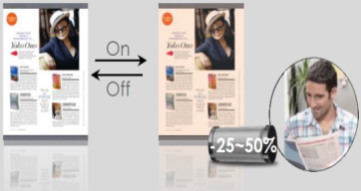 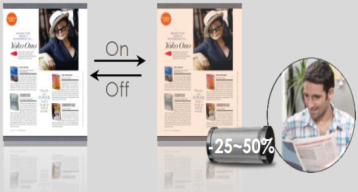 Панель : 23.8” / 23” / 21.5” LED IPS
Спецификации : 178/178, 14ms (5ms GTG в HQ)
Interface: D-Sub, HDMI
Feature : Color Wizard, Flicker Safe, Reader mode                 Smart energy saving, SUPER+ Resolution,                 Picture Mode >> Game
Дизайн
Серия MP47
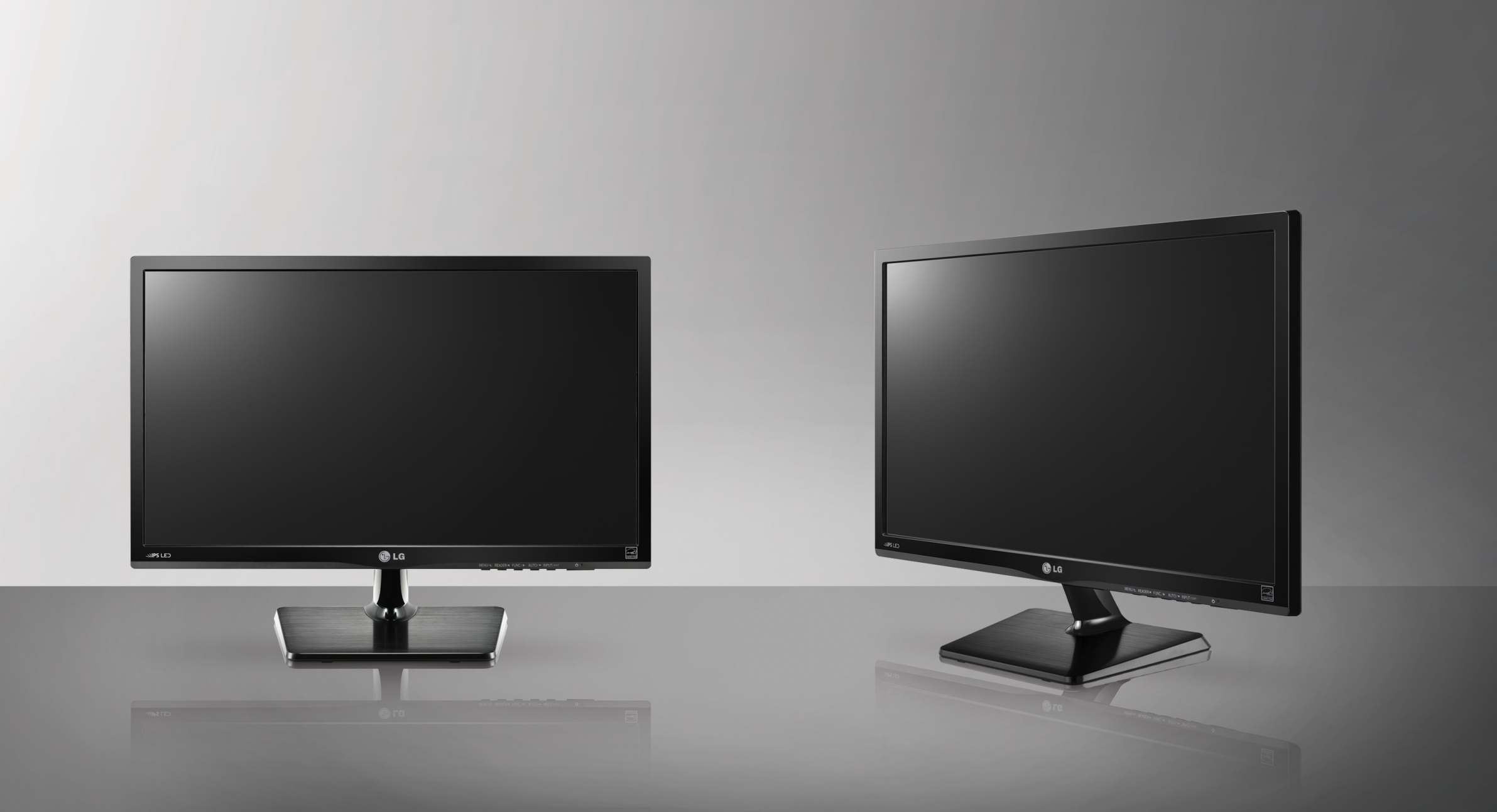 ON
OFF
Концепция продукта
Серия M47
Competitive Low-end Monitor
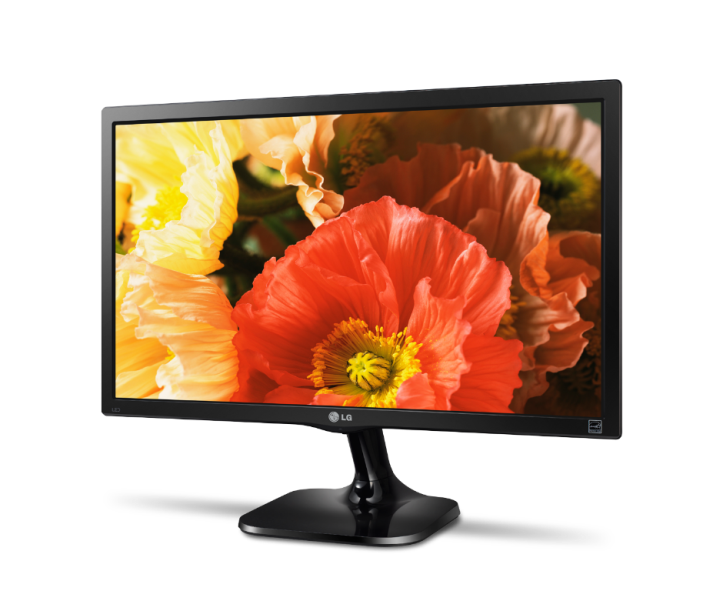 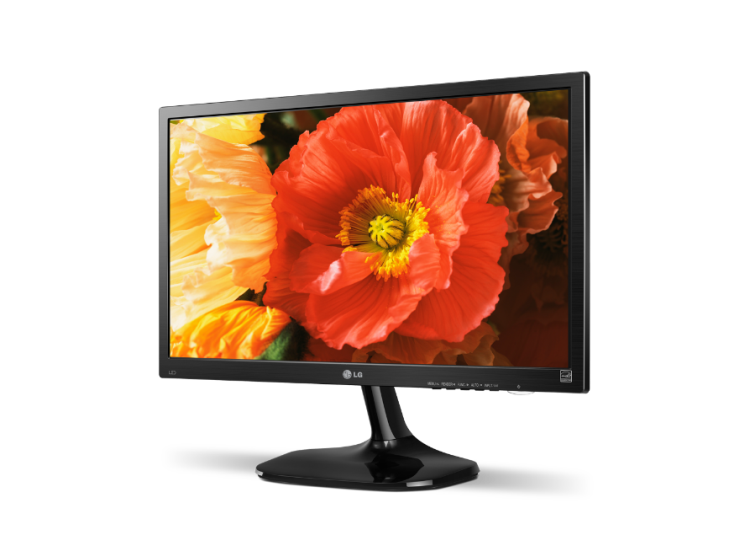 ■ Уникальные характеристики
Быстрое время отклика (опция)
Функция Color Wizard
1
2
Монитор для геймеров
Без эффекта остаточного изображения
Для людей, страдающих 
цветовой слепотой - для различения 
зелёного/красного цветов.
23.6” / 23” / 21.5”
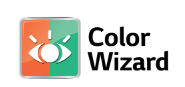 27” / 19.5”
Функция 4-Screen Split
Комфорт для глаз
4
3
Мультизадачность
2ms GTG
Режим Reader
Режим Flicker Safe
Быстрое время отклика (монитор для геймеров)- 2ms GTG опционально в моделях 27/23.6/23/21.5”
Компактный дизайн- Обновление дизайна(21.5/23/23.6”)- крепление VESA  
Режимы изображения- Режим Reader : Комфорт для глаз за счёт снижения цветовой температуры и сокращения синего спектра - Picture Mode >> Game   : Лучшая визуализация в играх
Smart energy saving- Потребление энергии снижается на 25%
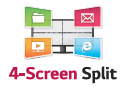 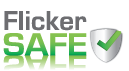 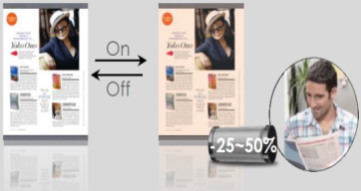 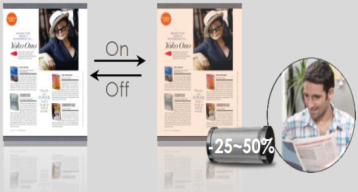 ■ Спецификации
Панель : 27” / 23.6” / 23” / 21.5” /19.5” LED TN 250nits
Экранные характеристики : 170/160, 5ms (2ms GTG в HQ/VQ )
Интерфейс: D-Sub, DVI, HDMI
Особенности : функции Color wizard, Flicker safe, Reader mode, 
                 Smart energy saving, SUPER+ Resolution,                  4-Screen Split, Picture Mode >> Game
ON
OFF
Концепция продукта
Лидер продаж - LED монитор с яркостью дисплея 200 кд/м²
Серии M37/ MP37
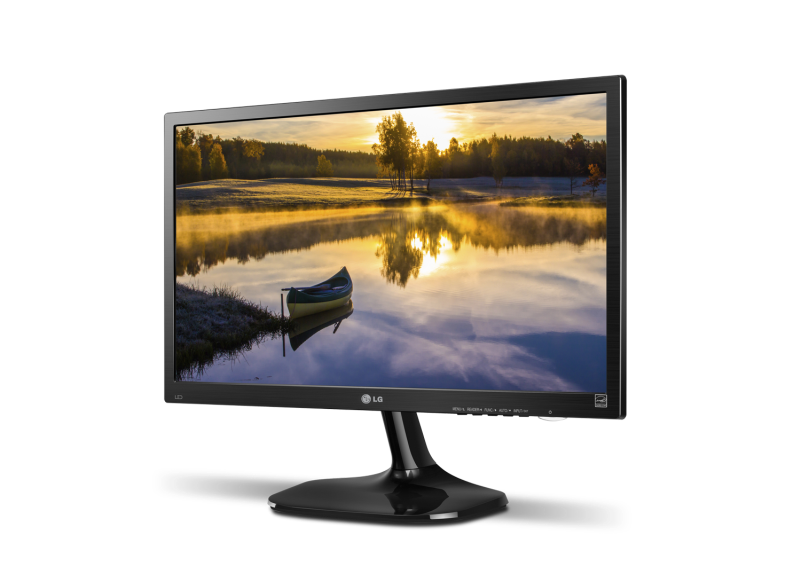 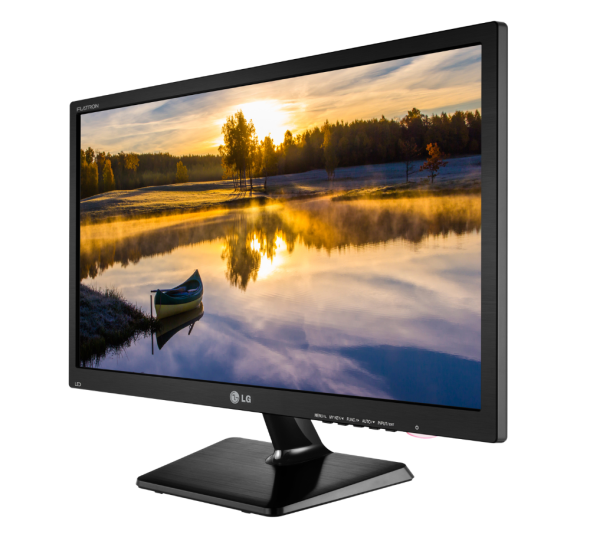 ■ Уникальные характеристики
Smart Energy Saving
Функция Color Wizard
1
2
Для людей, страдающих 
цветовой слепотой - для различения 
зелёного/красного цветов.
.
сохранение энергии за счёт исполь-зования алгоритма компенсации яркости
M37
MP37
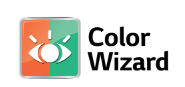 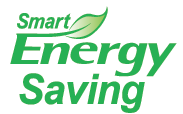 Режим Reader
Функция Flicker Safe
4
3
комфорт для глаз за счёт снижения синего спектра
стабильное изображение независимо от настроек яркости
Доступный LED монитор- TN-матрица, яркость 200 nits - Углы обзора 90/65  (27” 178/178)
2. Компактный дизайн (как M35+ EN33 100mm стенд)- Лаконичная кромка, матовая поверхность - Крепление VESA 
3. Режимы изображения- Режим Reader : Комфорт для глаз за счёт снижения цветовой температуры и сокращения синего спектра - Picture Mode >> Game   : Лучшая визуализация в играх
4. Smart energy saving- Потребление энергии снижается на 25%
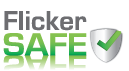 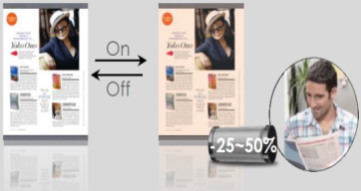 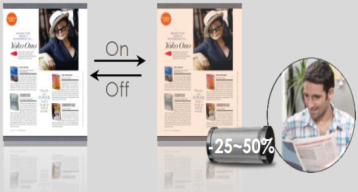 ■  Спецификации
Панель: 23.6”/21.5”/19.5”/18.5”/15.6” LED TN 200 nits (IPS 27”) 
 Углы обзора: 90/65 (27”=178/178)
 Время отклика: 5ms (27” 5ms GTG)
 Интерфейс: D-Sub, DVI, HDMI
Особеноости :  функции Color wizard, Flicker safe, Reader mode, 
                 Smart energy saving, SUPER+ Resolution, 
                 Dual smart solution, Picture Mode >> Game
Дизайн
Серия MP37
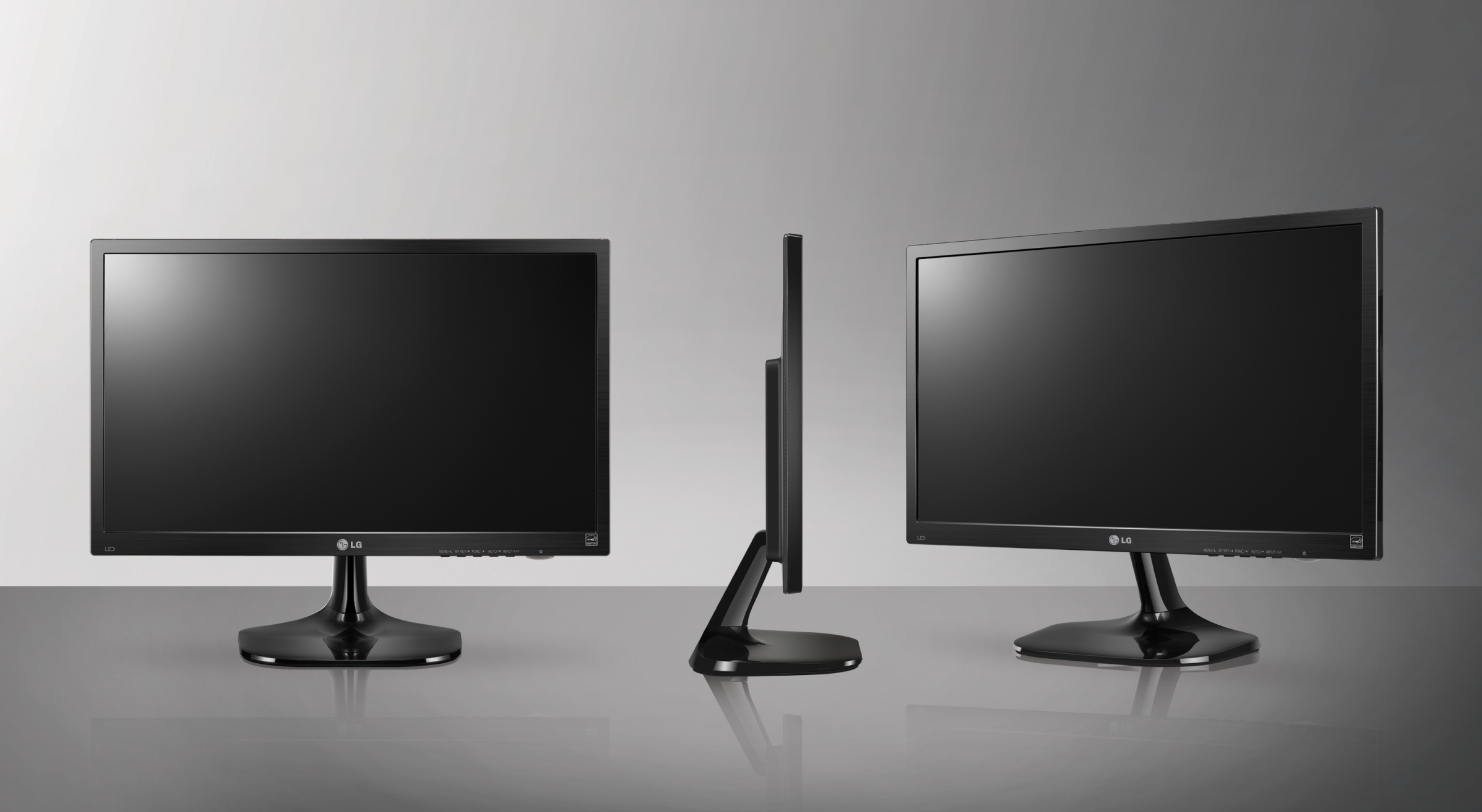 Спецификации
Спасибо